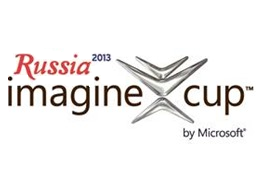 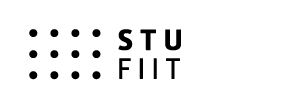 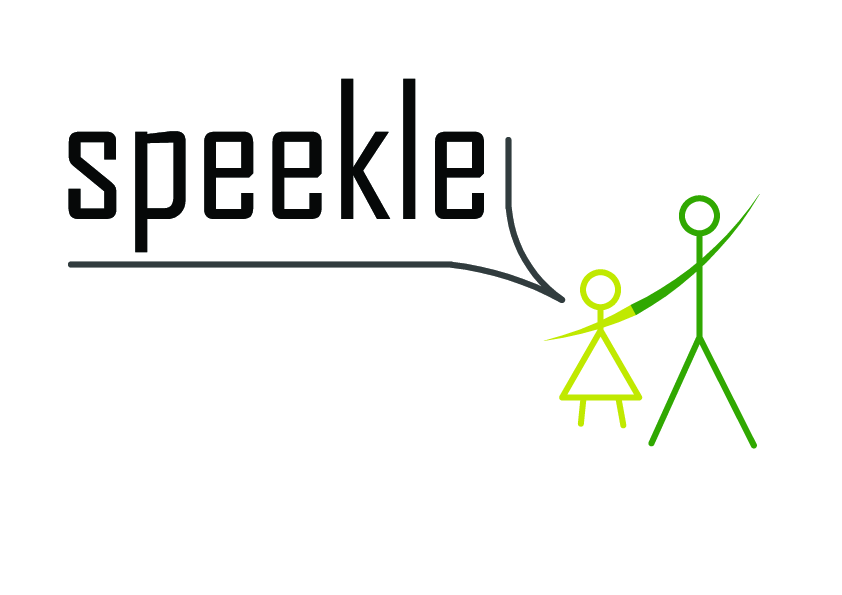 Peter Demčák, Ondrej Galbavý,
Miroslav Šimek, Veronika Štrbáková
Mentor: Dr. Michal Barla
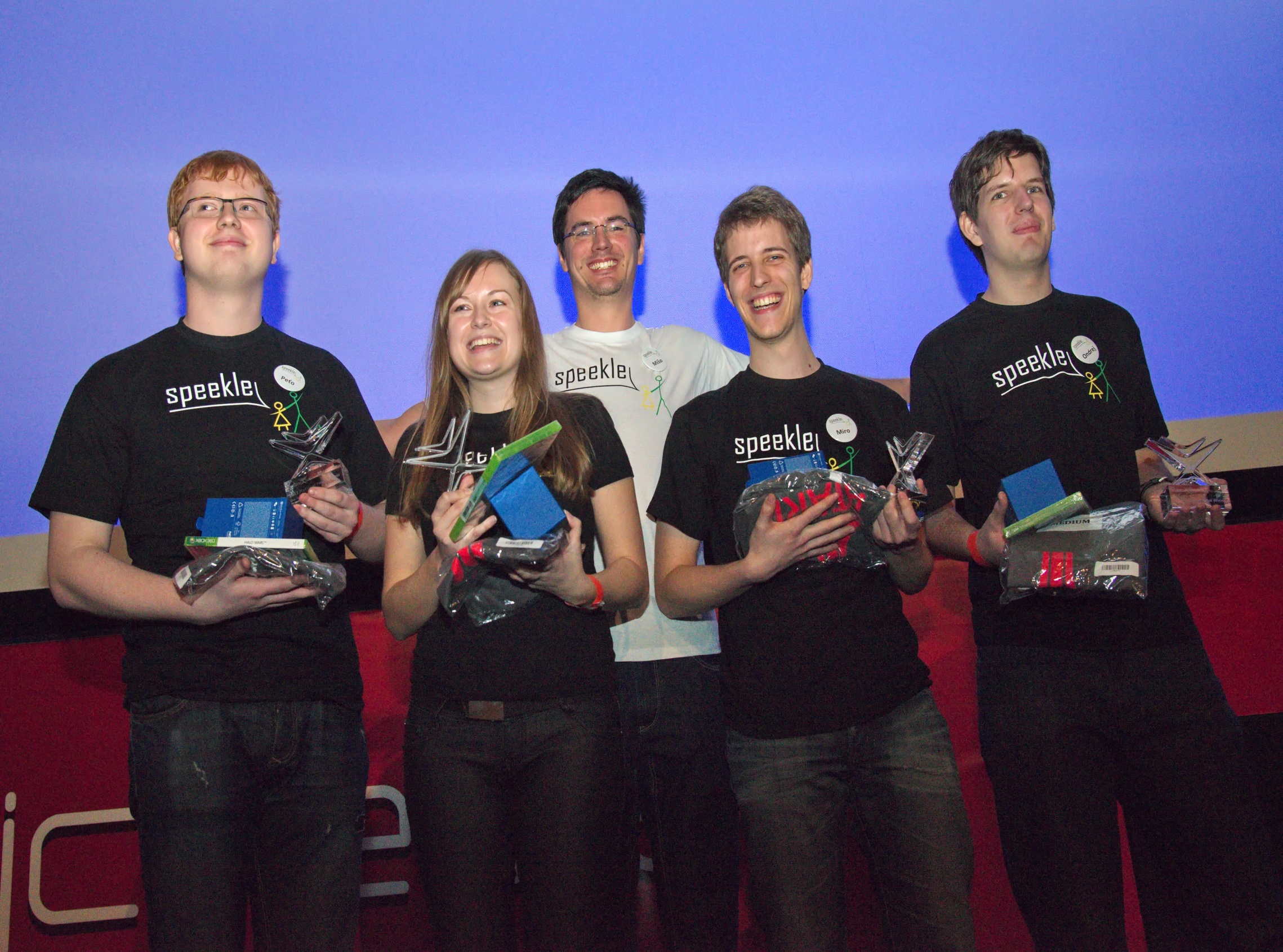 Speech disorders change lives...
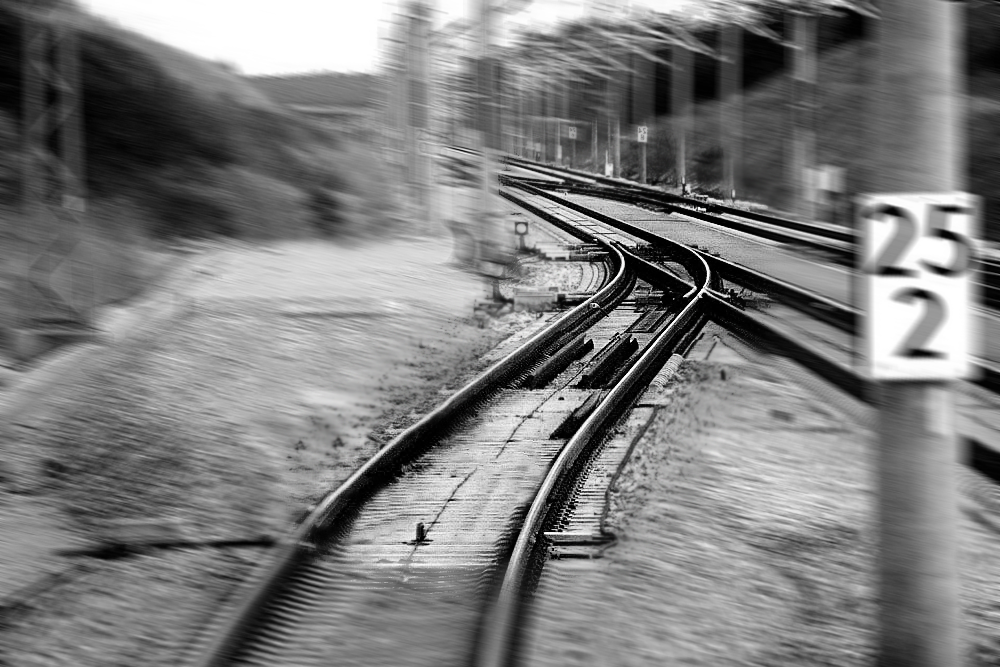 Image source: https://upload.wikimedia.org/wikipedia/commons/9/97/Schutzweiche.jpg
[Speaker Notes: Story about Lubos.]
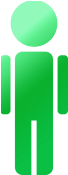 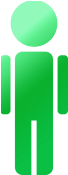 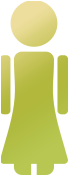 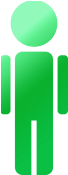 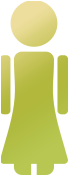 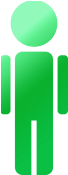 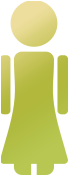 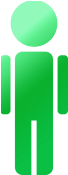 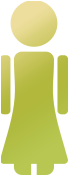 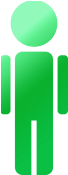 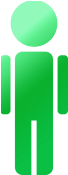 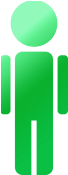 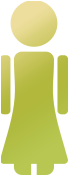 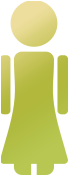 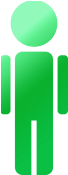 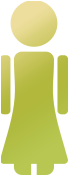 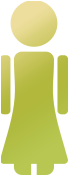 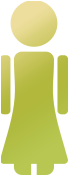 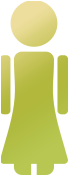 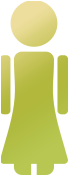 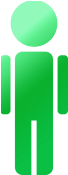 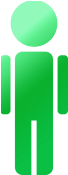 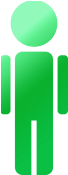 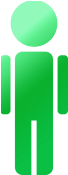 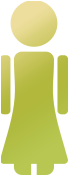 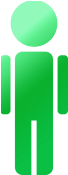 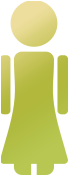 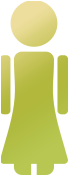 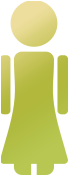 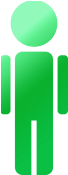 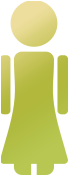 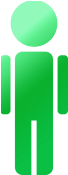 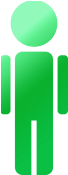 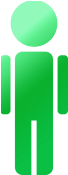 UNFULFILLING JOB
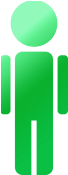 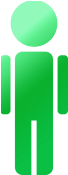 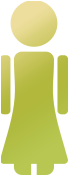 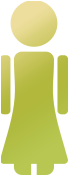 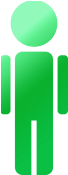 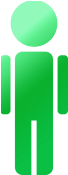 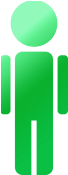 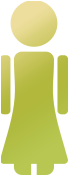 SPECIAL SCHOOL
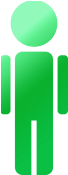 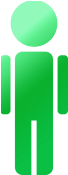 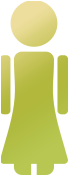 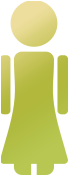 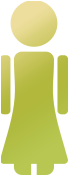 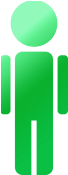 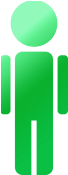 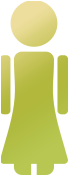 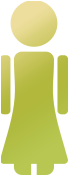 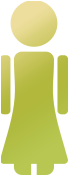 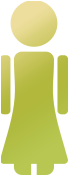 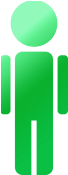 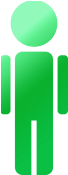 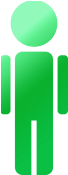 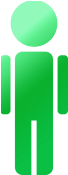 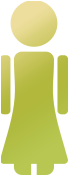 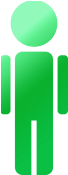 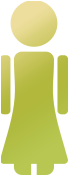 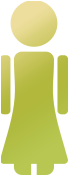 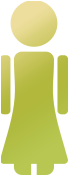 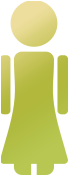 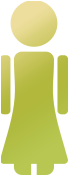 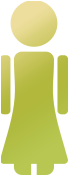 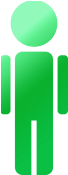 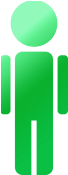 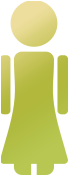 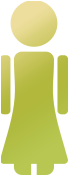 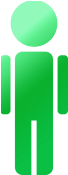 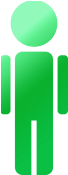 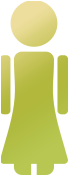 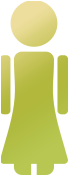 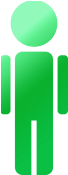 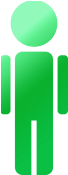 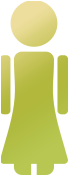 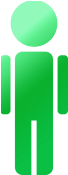 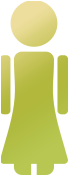 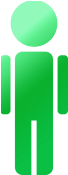 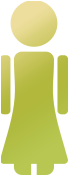 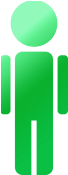 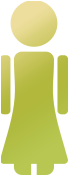 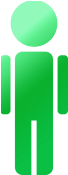 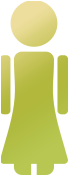 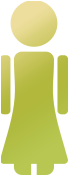 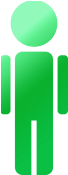 NORMAL LIFE
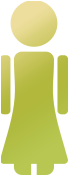 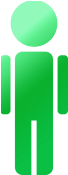 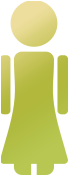 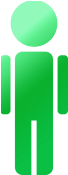 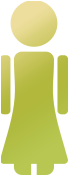 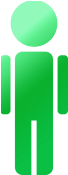 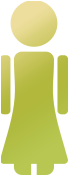 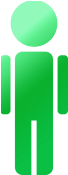 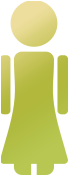 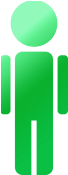 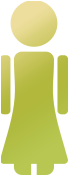 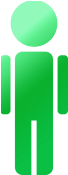 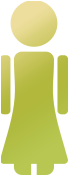 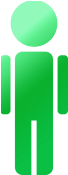 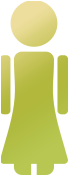 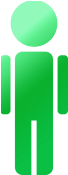 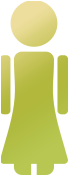 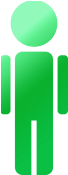 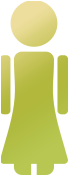 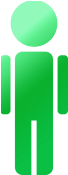 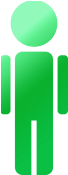 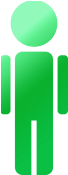 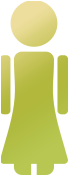 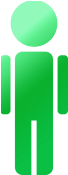 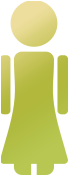 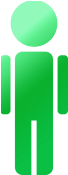 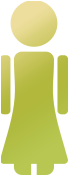 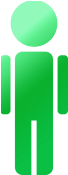 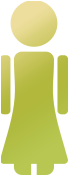 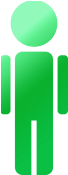 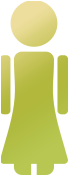 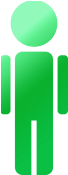 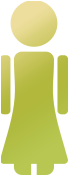 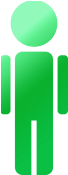 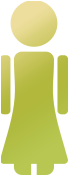 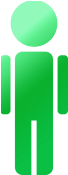 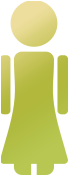 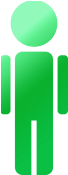 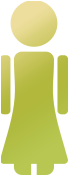 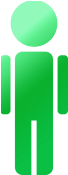 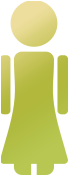 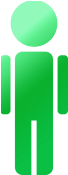 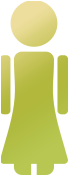 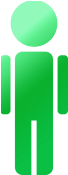 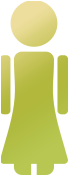 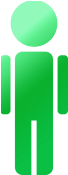 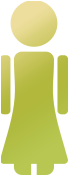 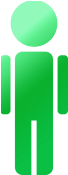 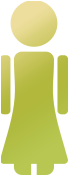 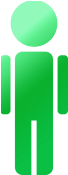 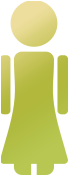 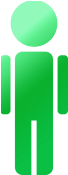 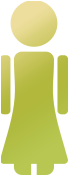 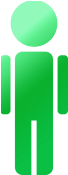 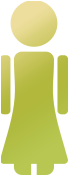 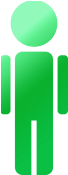 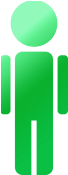 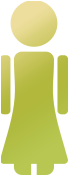 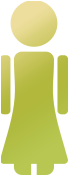 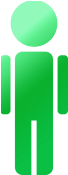 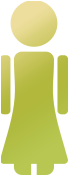 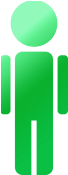 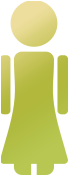 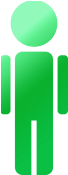 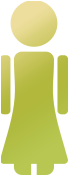 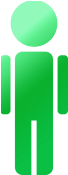 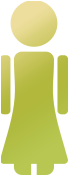 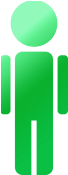 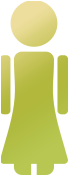 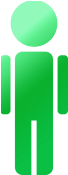 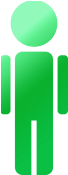 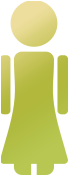 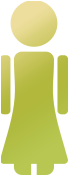 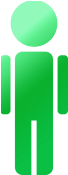 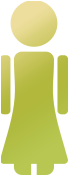 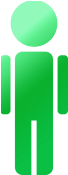 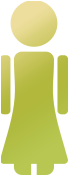 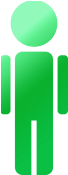 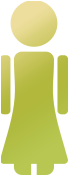 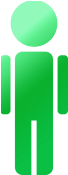 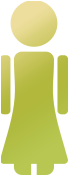 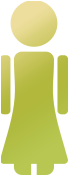 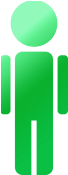 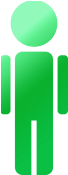 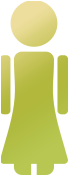 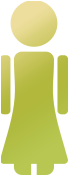 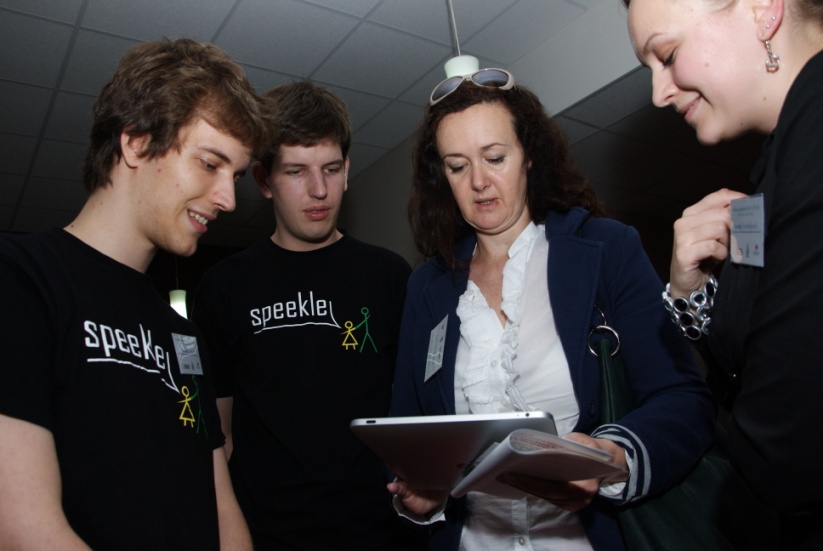 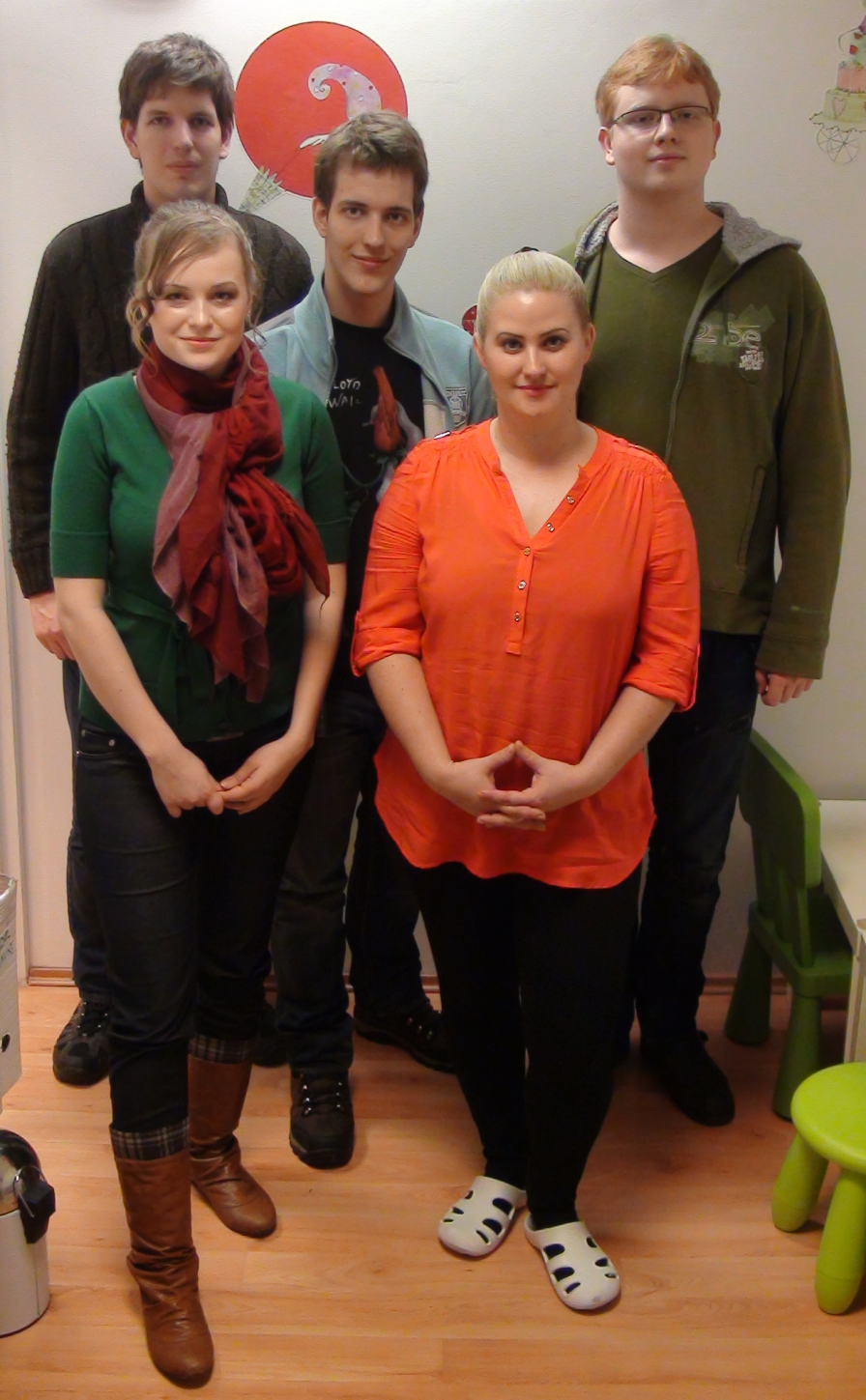 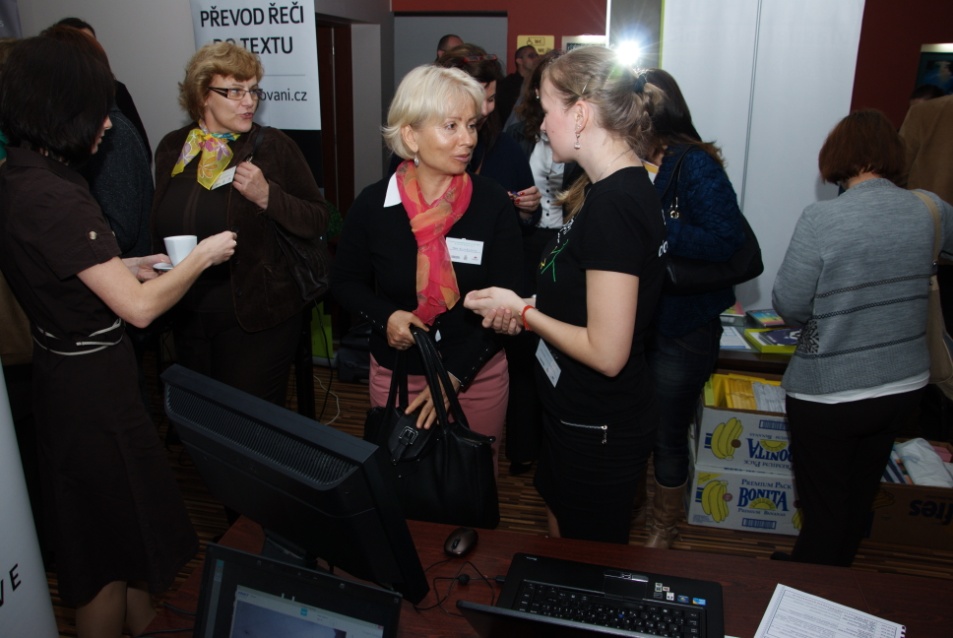 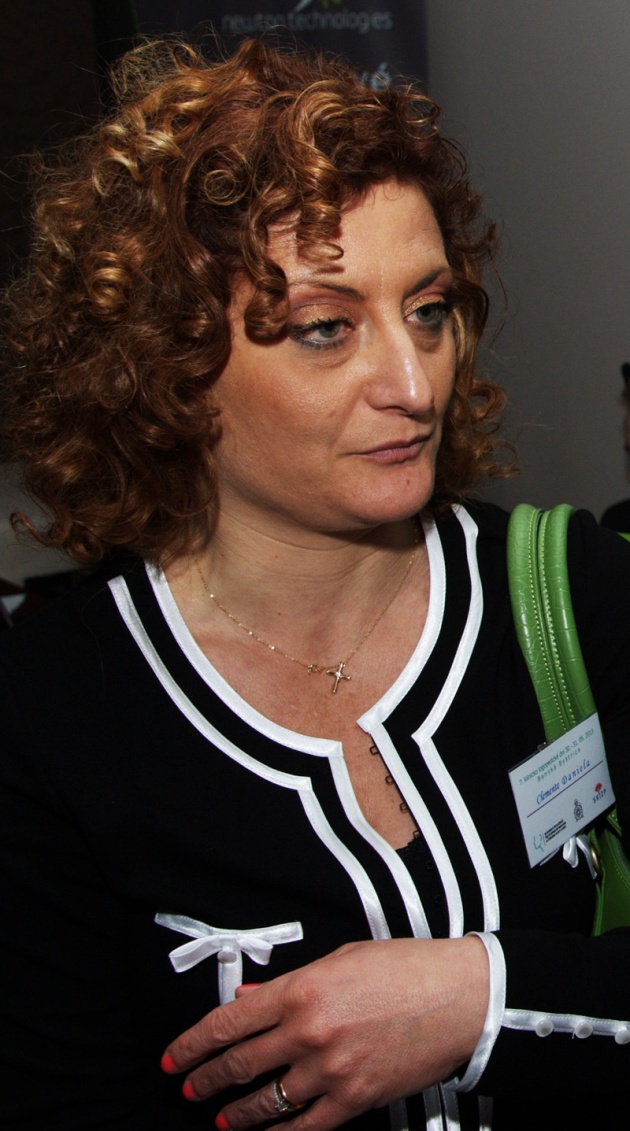 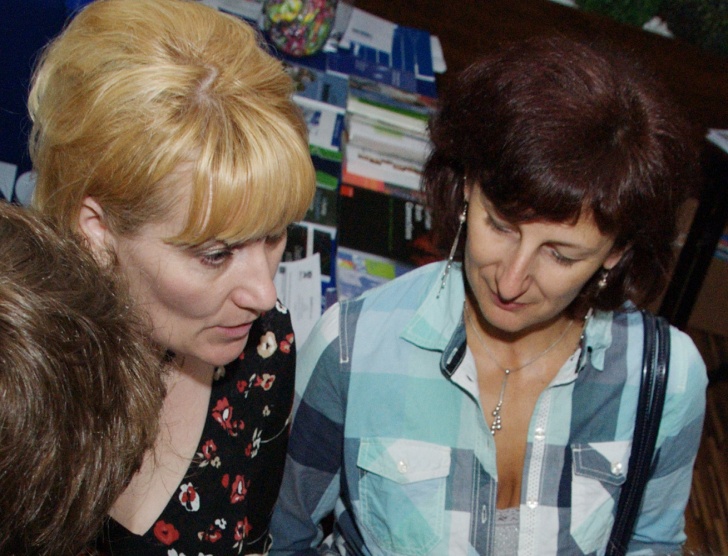 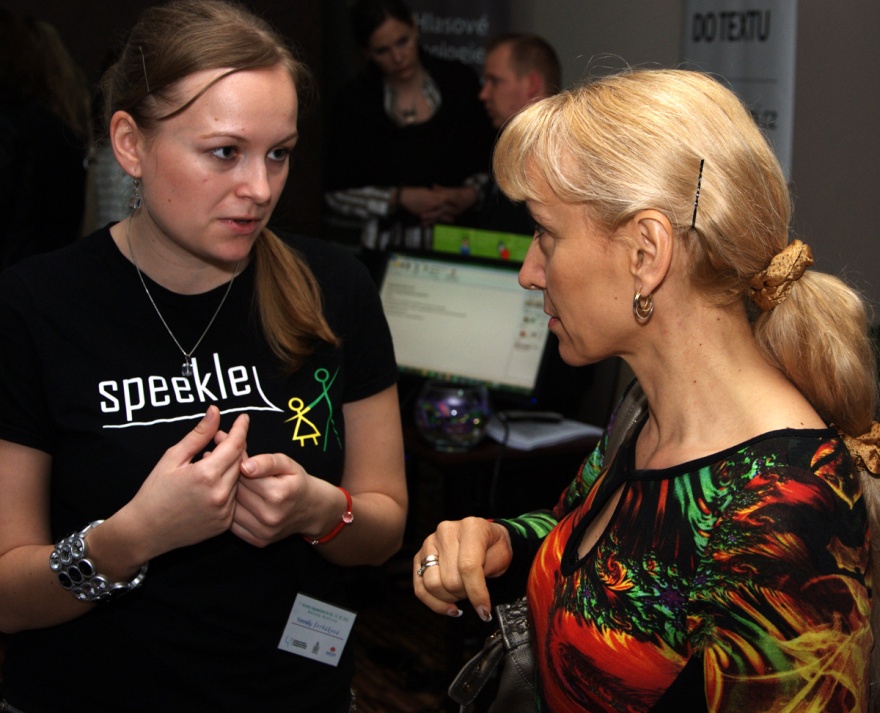 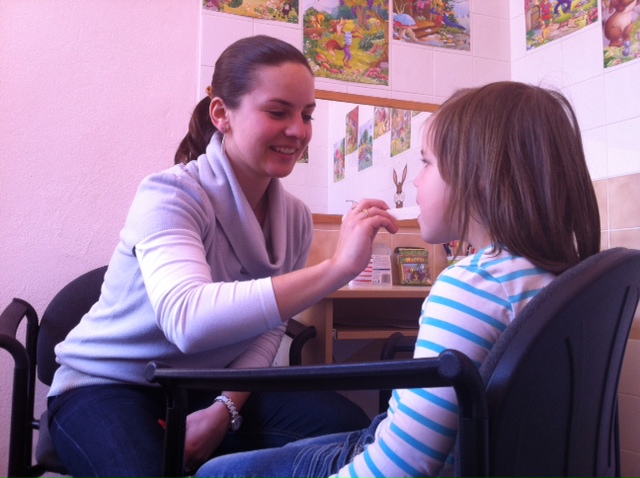 Existing solutions
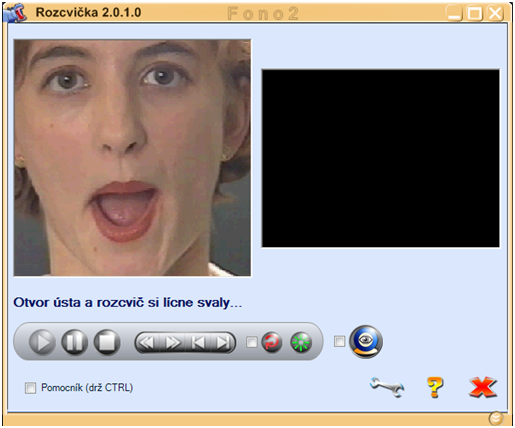 FONO 2
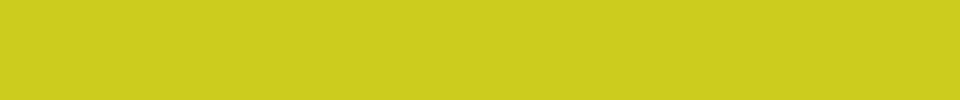 Existing solutions
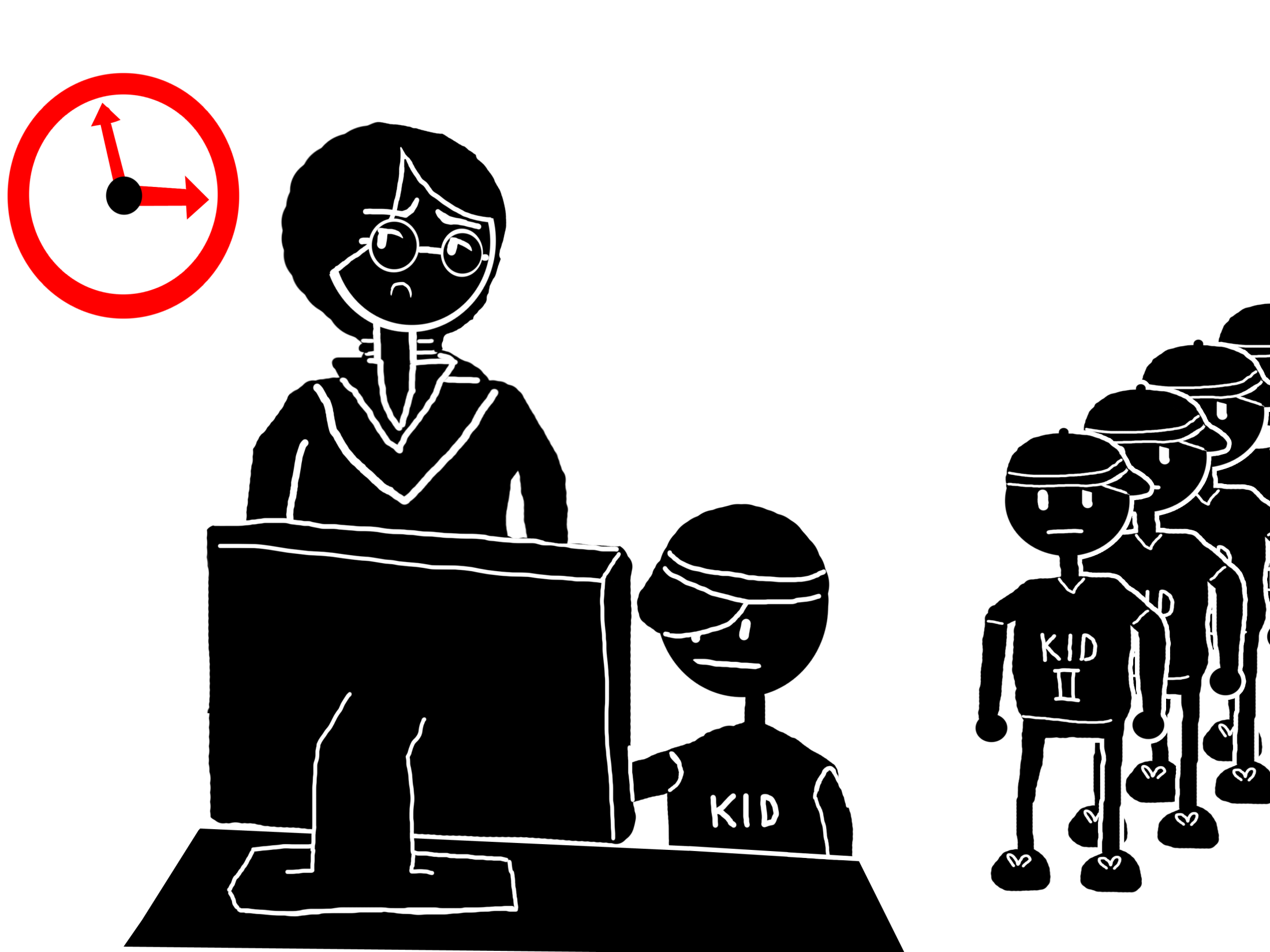 Sets of helping tools
Speech therapist presence only
Limited by time
Speech exercises?
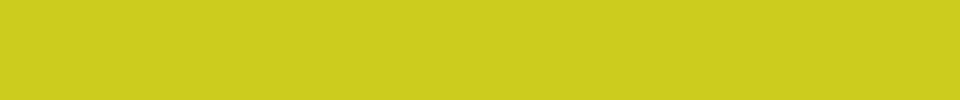 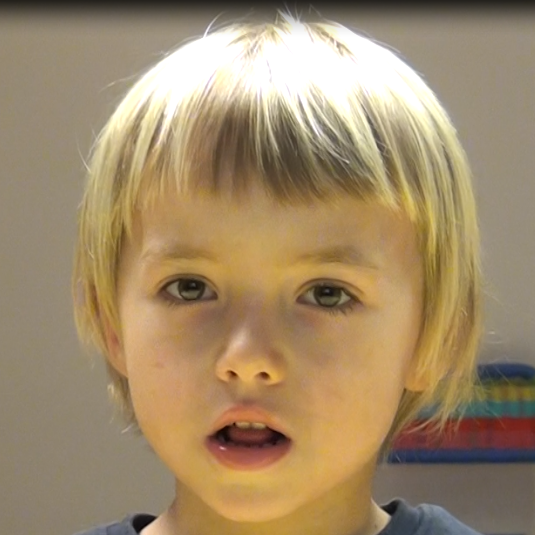 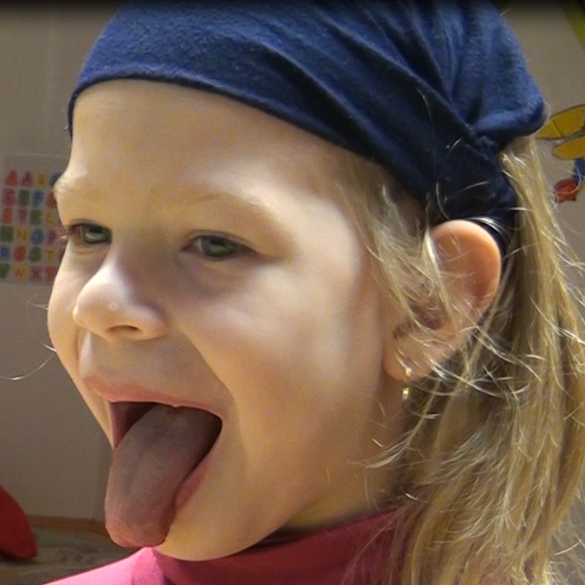 Oral-motor (tongue) exercising	

Pronunciation exercising

and others...
CALL - TALL
...Parents often lack time help...
...Children hate it...
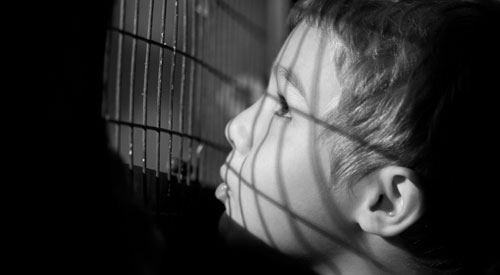 Image source: http://www.uclan.ac.uk/schools/lancashire_law_school/media/child-prisoners-edit.jpg
How can WE make 
speech therapy better?
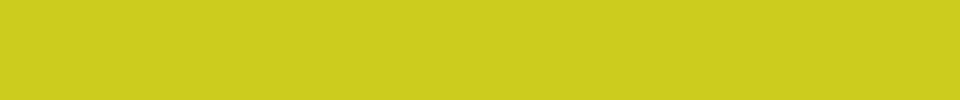 Challenges
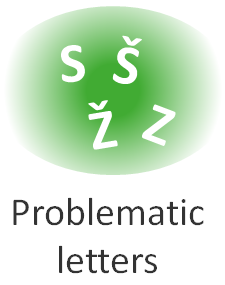 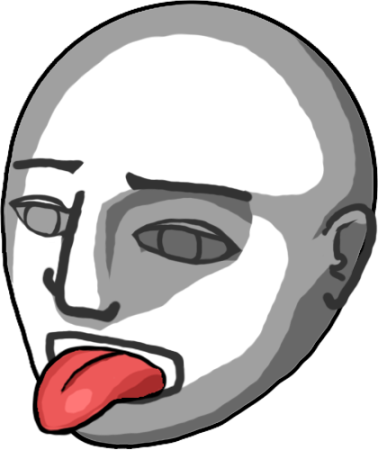 Tongue
movements
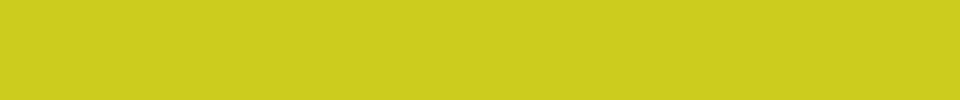 Tongue tracking
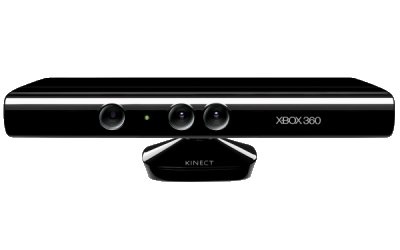 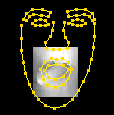 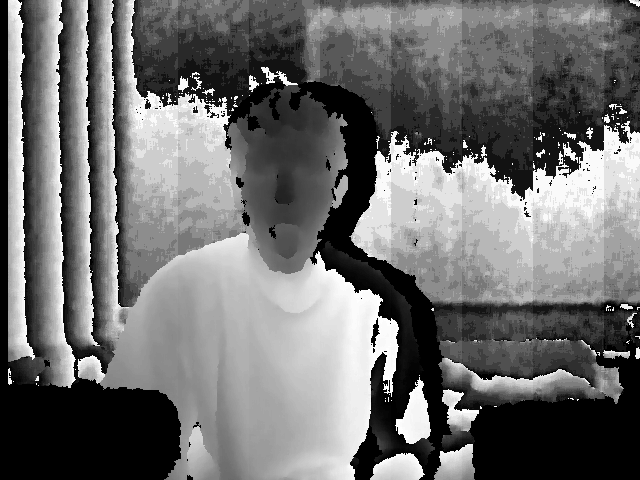 Kinect
Depth map and face points
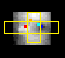 Artificial Intelligence
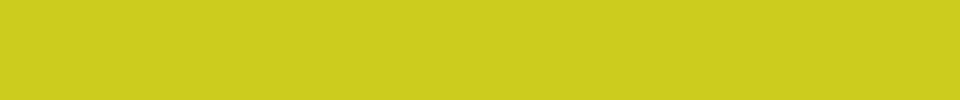 Challenges
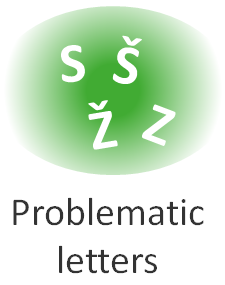 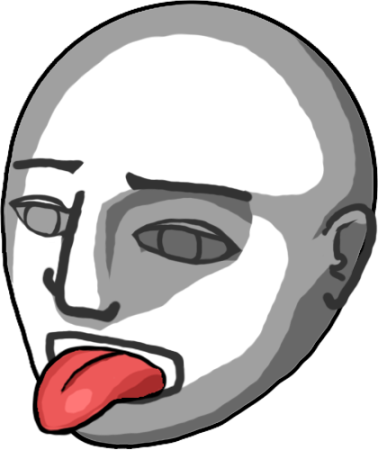 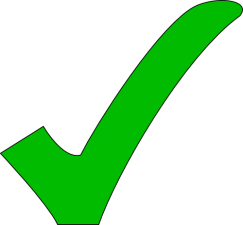 Tongue
movements
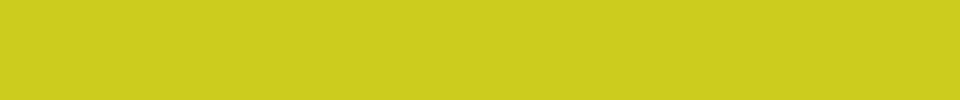 Challenges
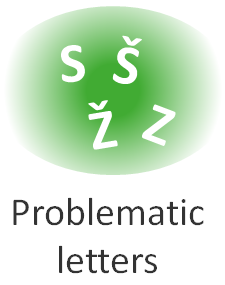 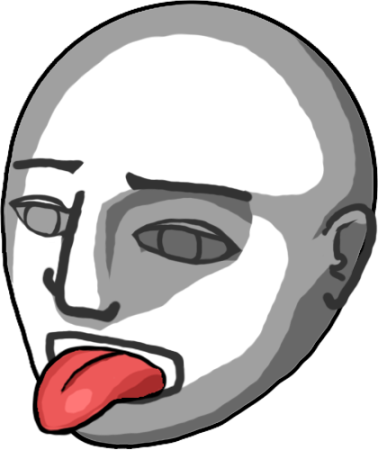 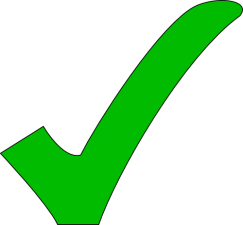 Tongue
movements
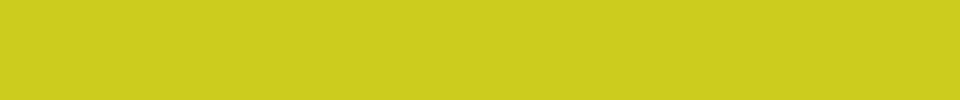 Phoneme recognition
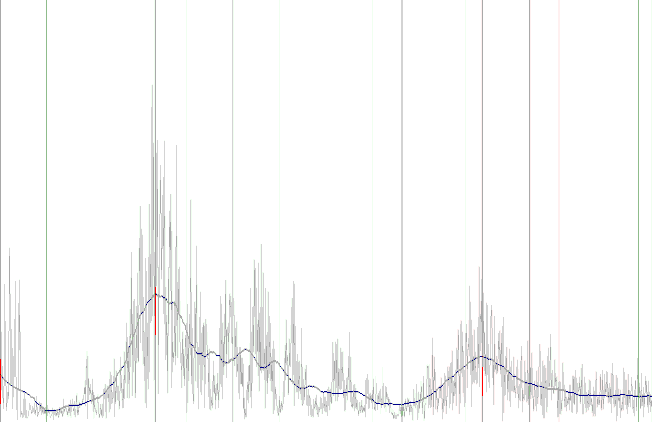 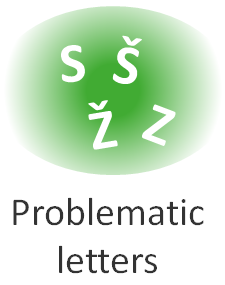 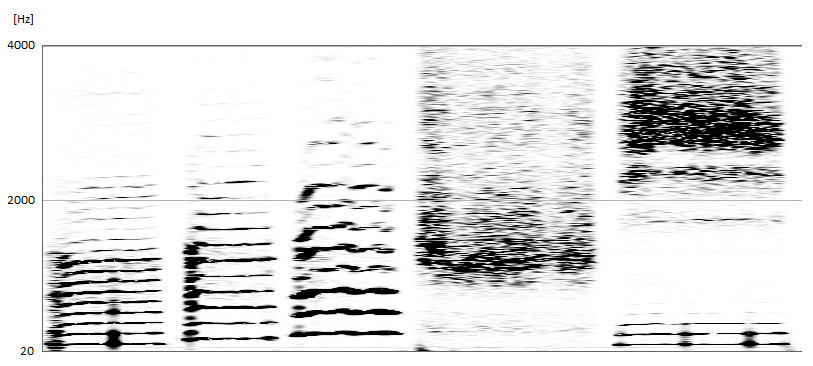 Dominant
frequency bands
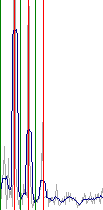 Frequency analysis
Harmonic frequencies
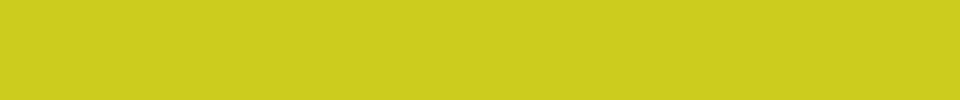 Challenges
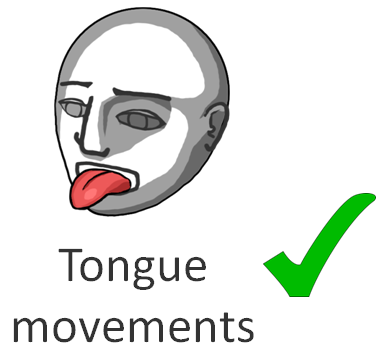 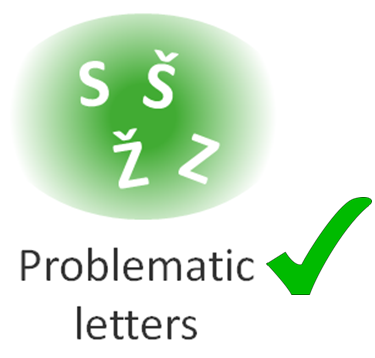 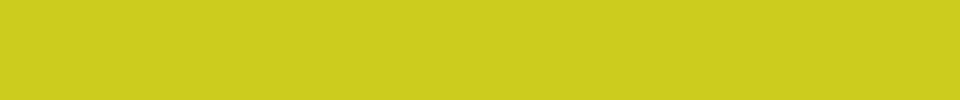 Games
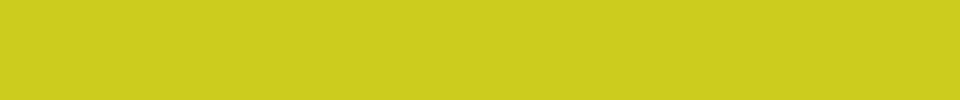 Speech therapy games
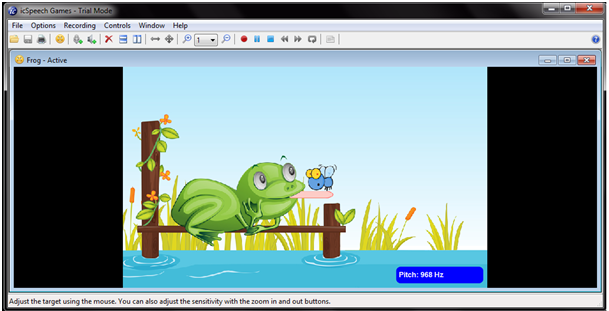 Say-N-Play
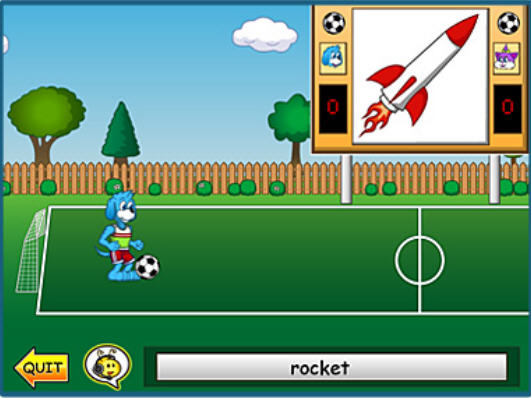 IcSpeech Games
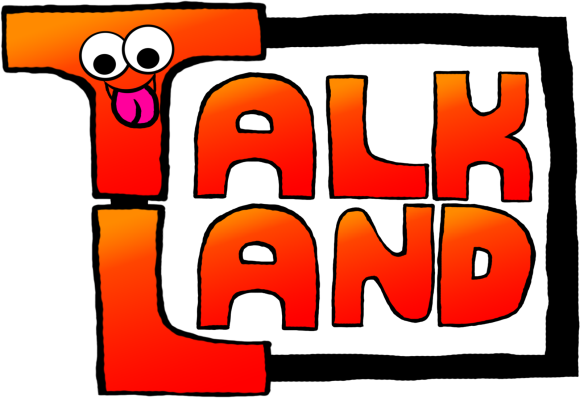 Open game platform
Special and ordinary controls
Exercise through games

TalkLand Rules for games:
Approved by speech therapists
Instant feedback through gameplay
Game interaction adjusted to exercise
Our first game
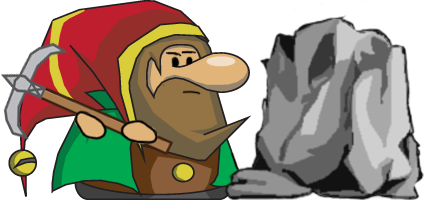 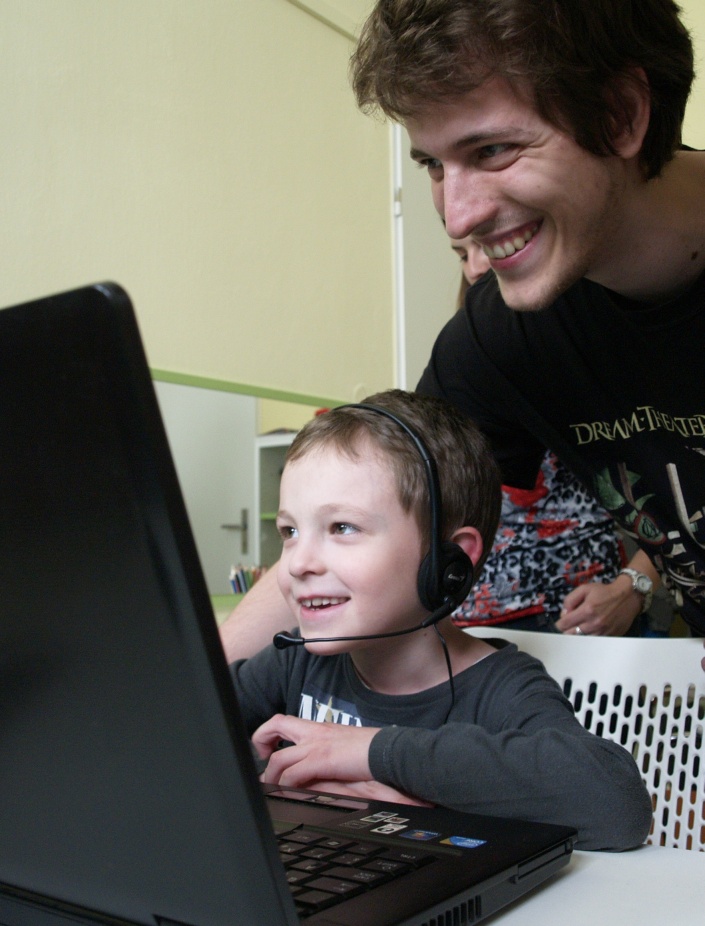 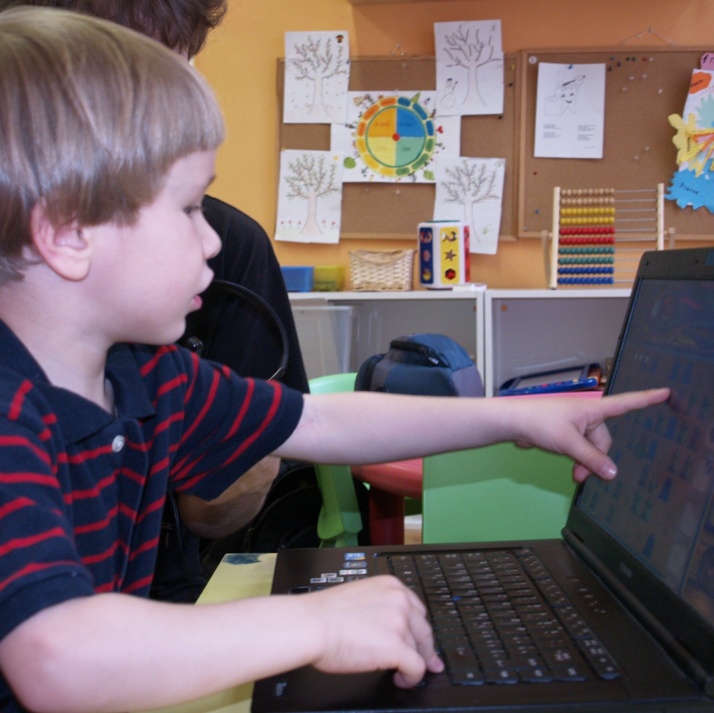 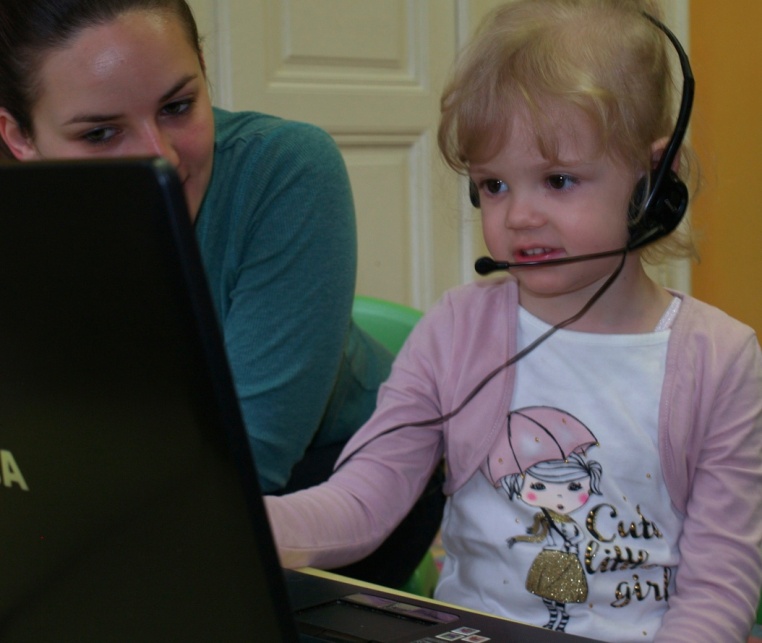 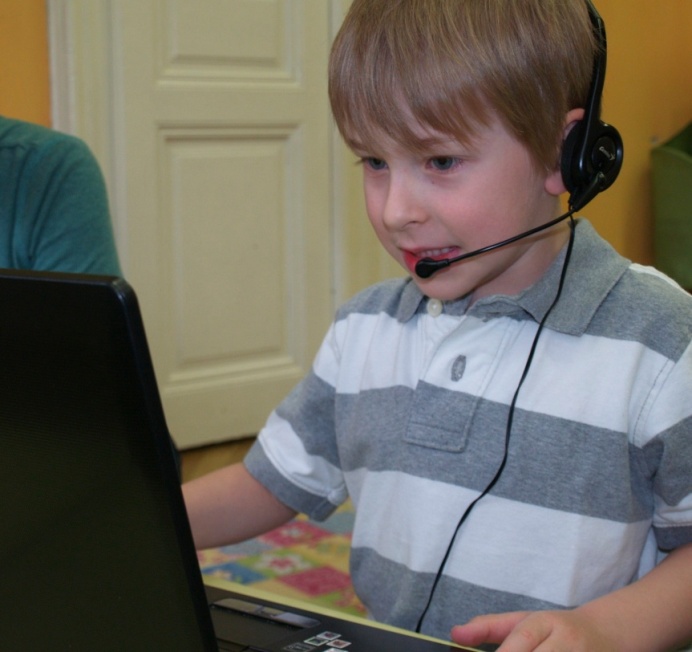 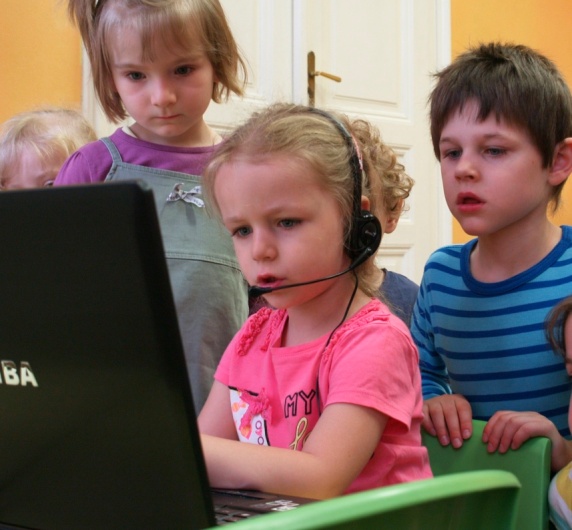 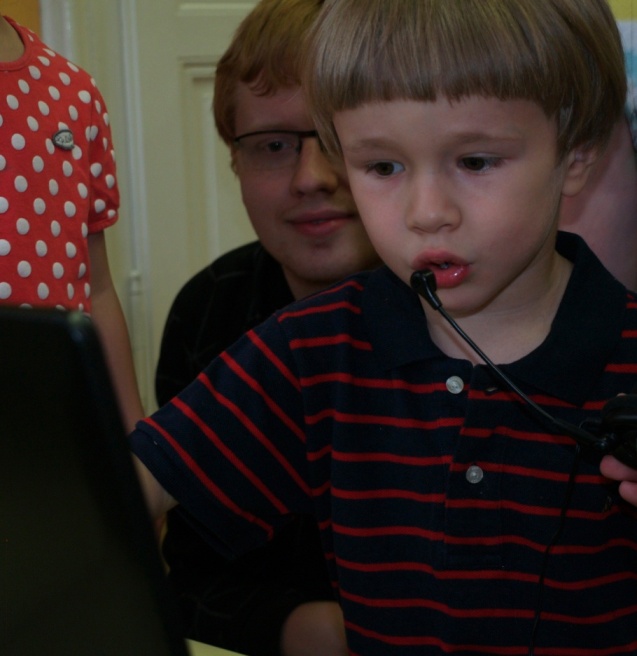 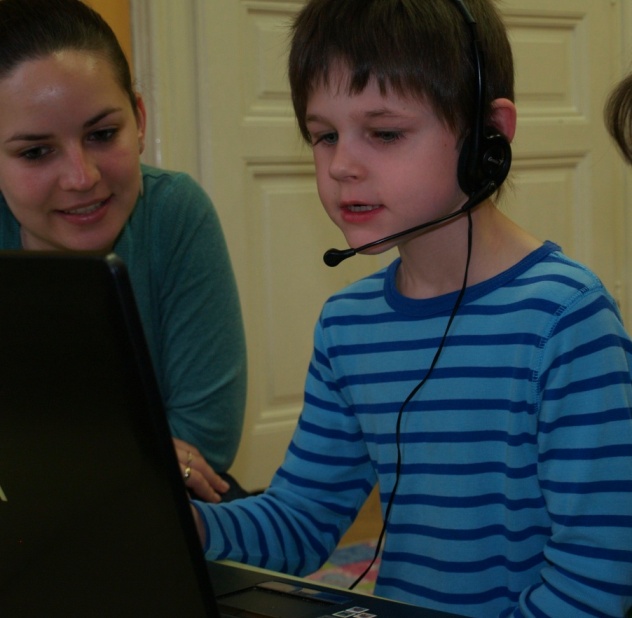 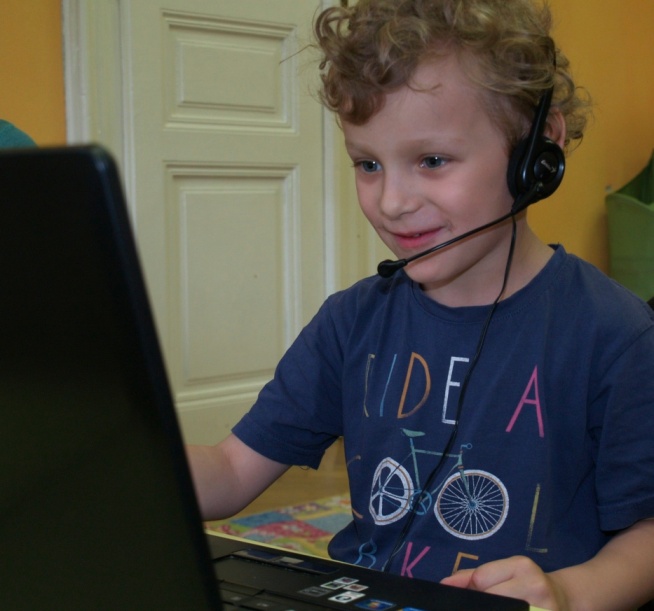 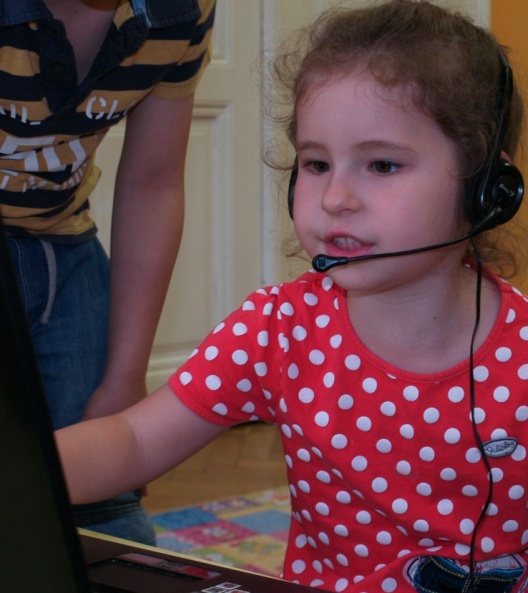 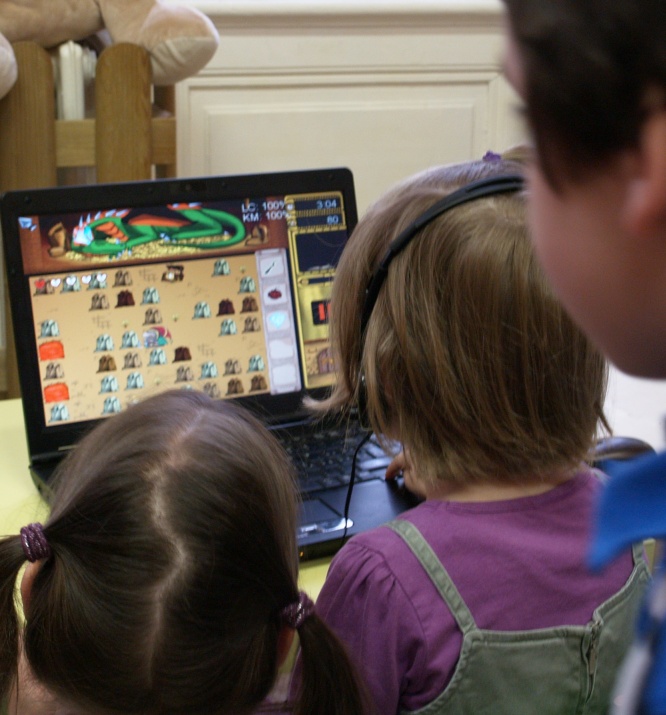 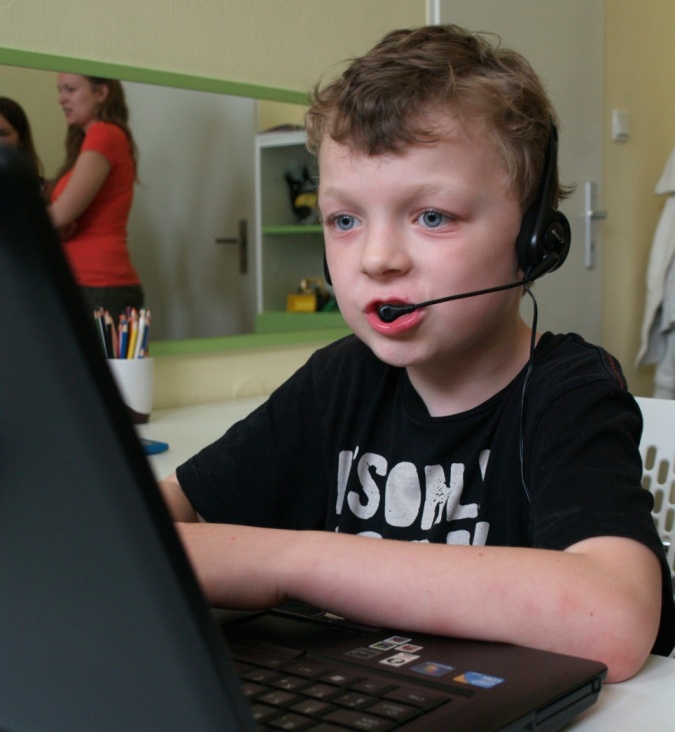 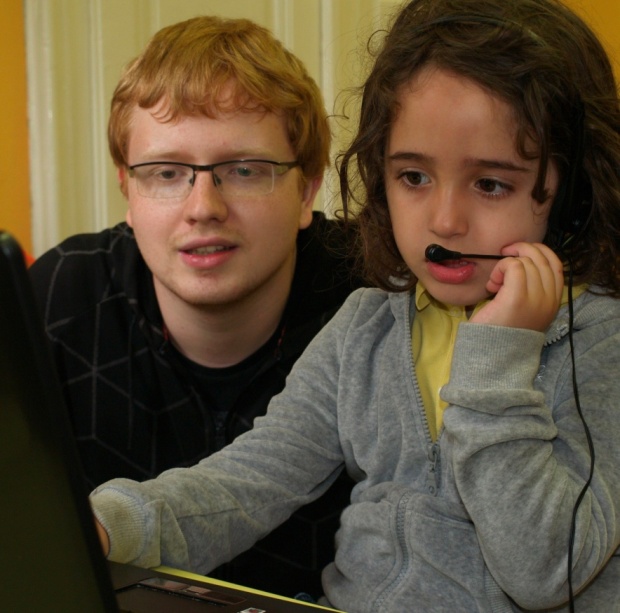 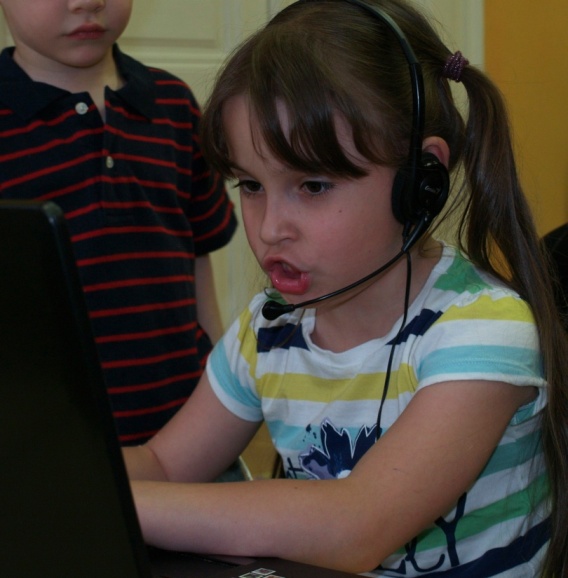 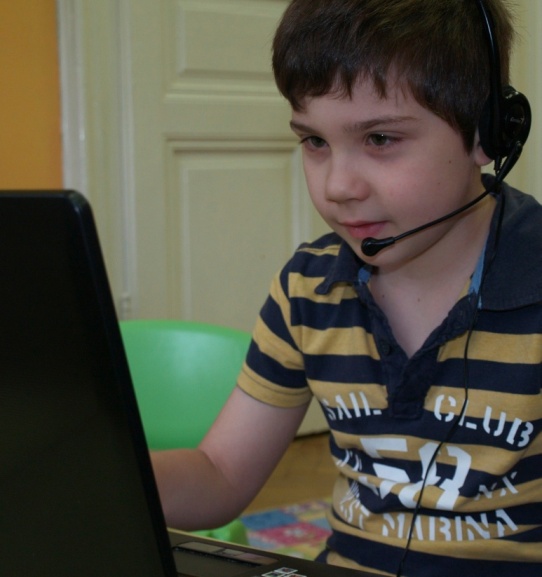 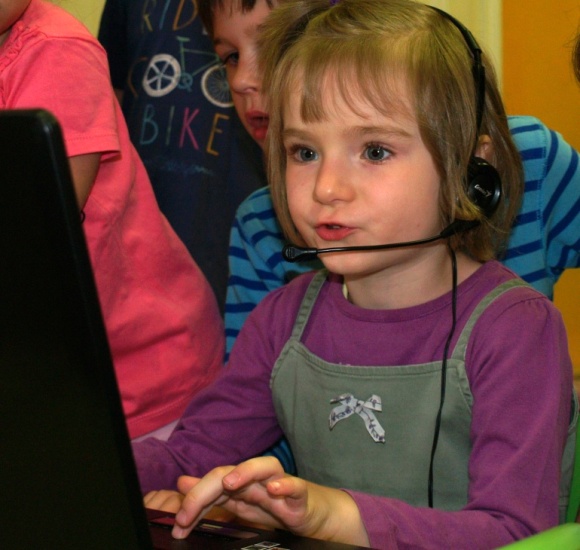 NO!
Speekle
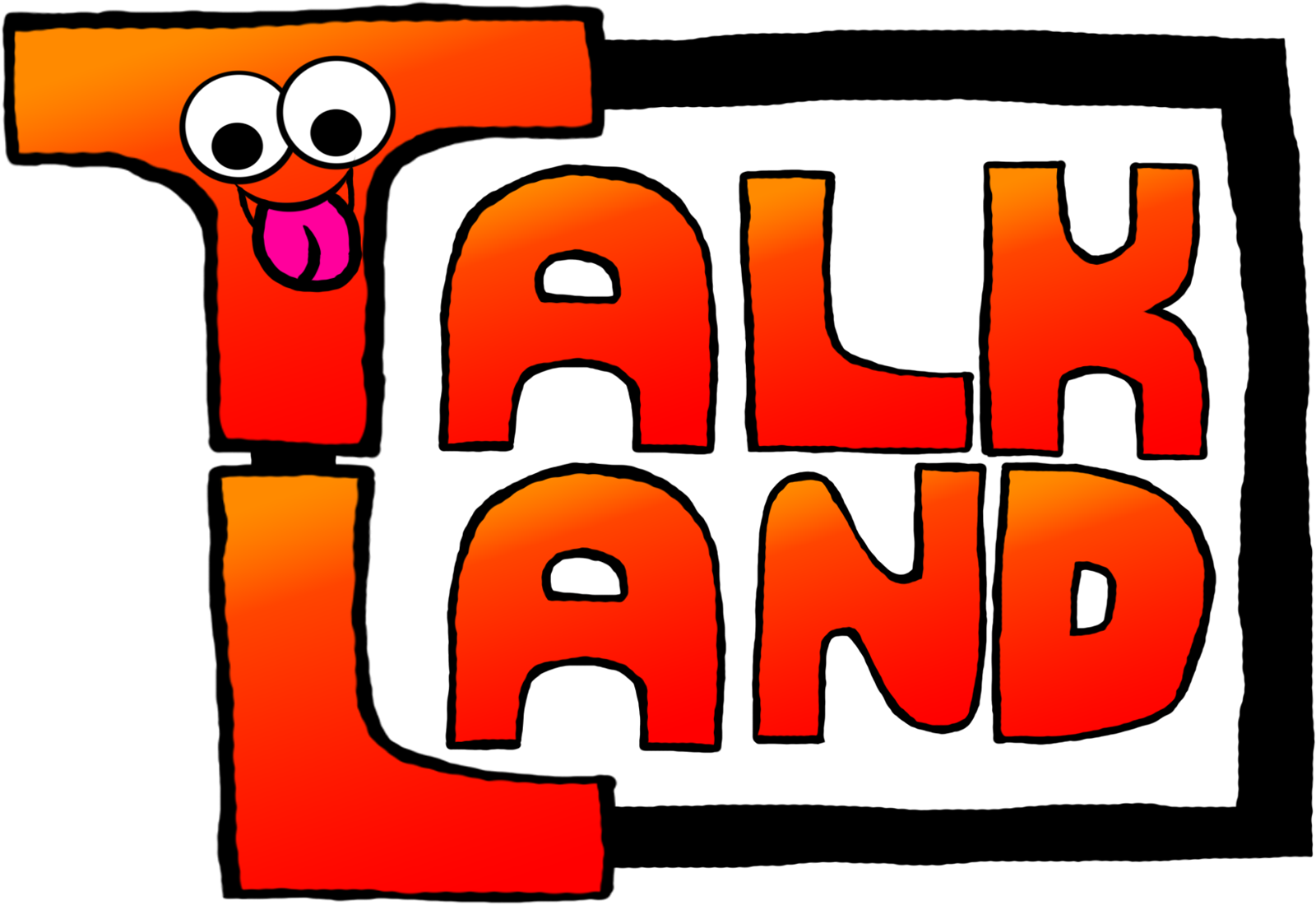 success rates
 time and duration
 key moments
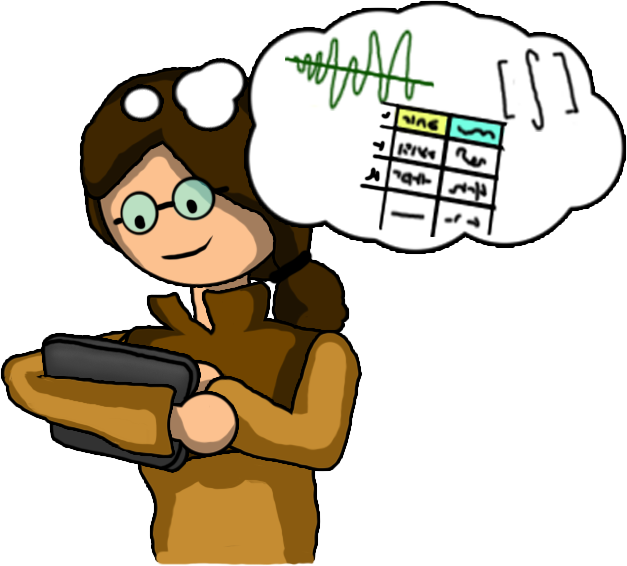 tasks
 difficulties
Speech
therapist
Architecture Overview
Speekle
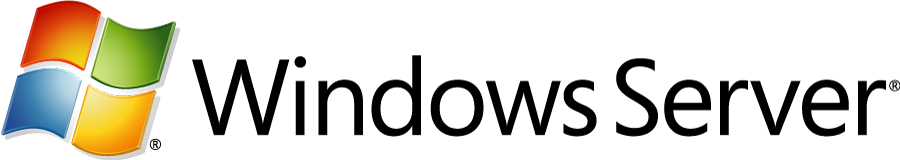 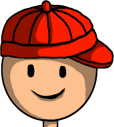 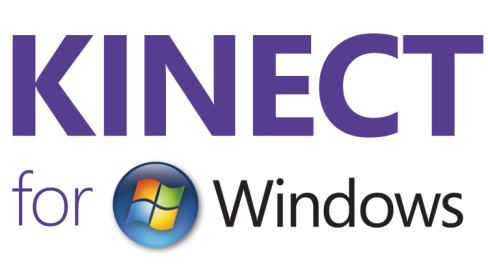 TalkLand
Phoneme recognizer
Tongue tracking
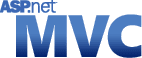 Web application
Report manager
Games
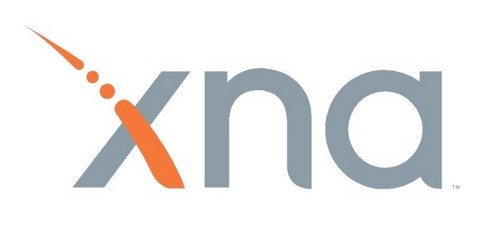 Web browser
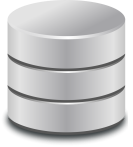 Speech therapist or parent
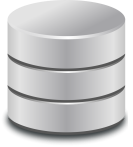 Synchronization
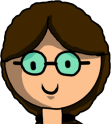 Tasks
Reports
Key moments
Tasks
Reports
Key moments
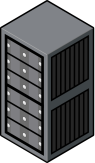 Server
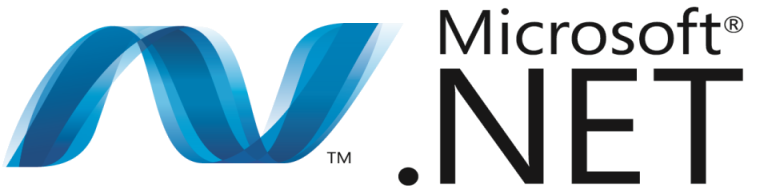 Speech therapist’s interface
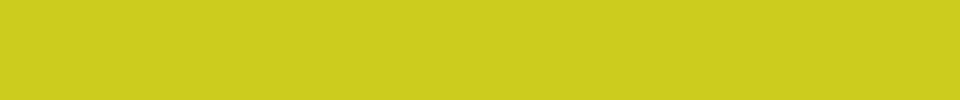 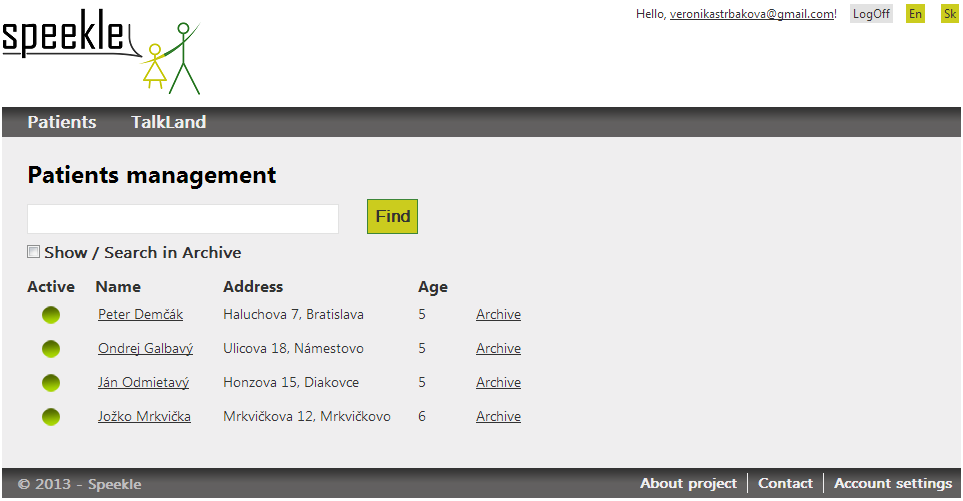 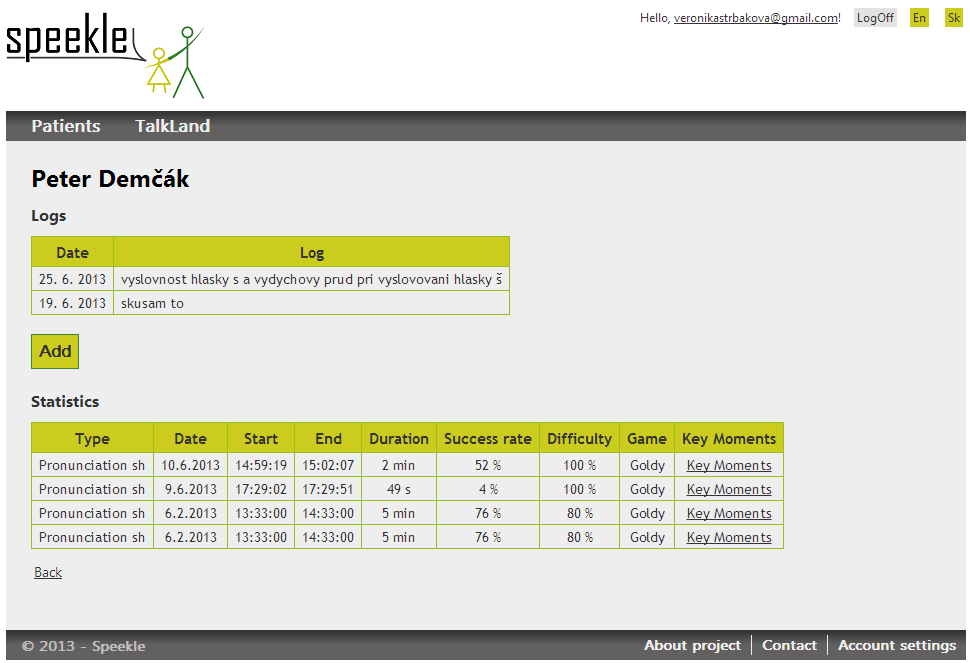 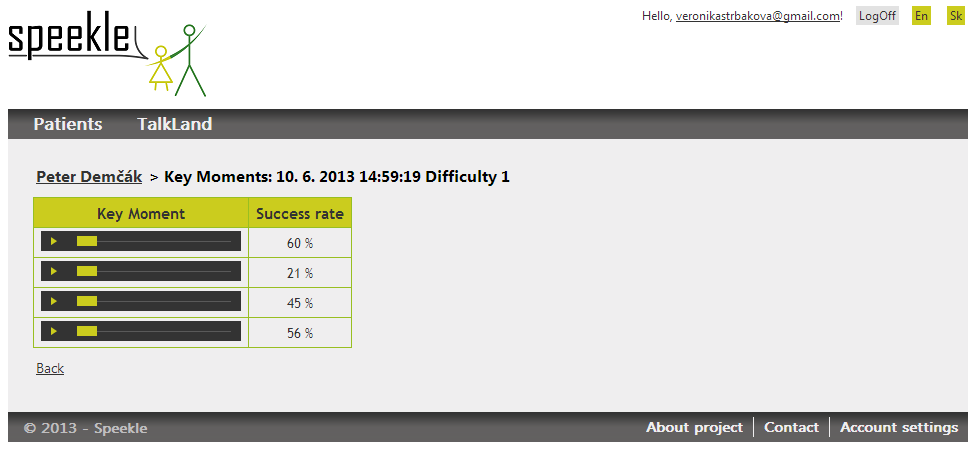 Business model
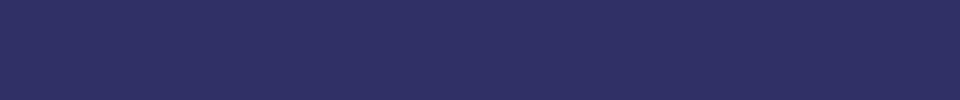 Speekle on
Junior Achievement Start-Up Competition
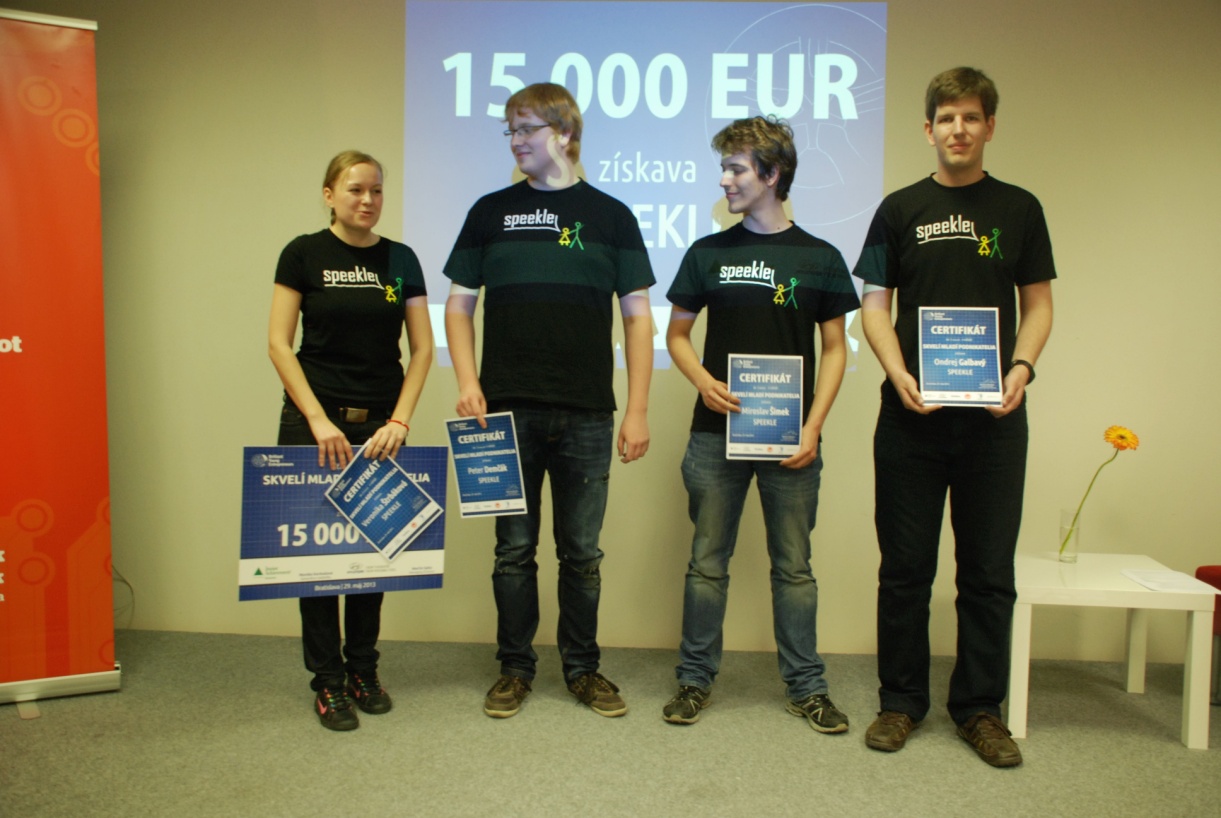 WE WON!
Channels
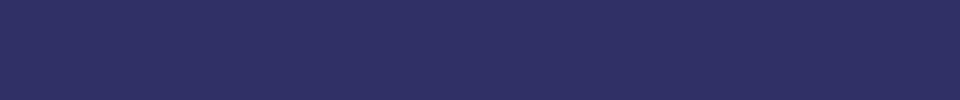 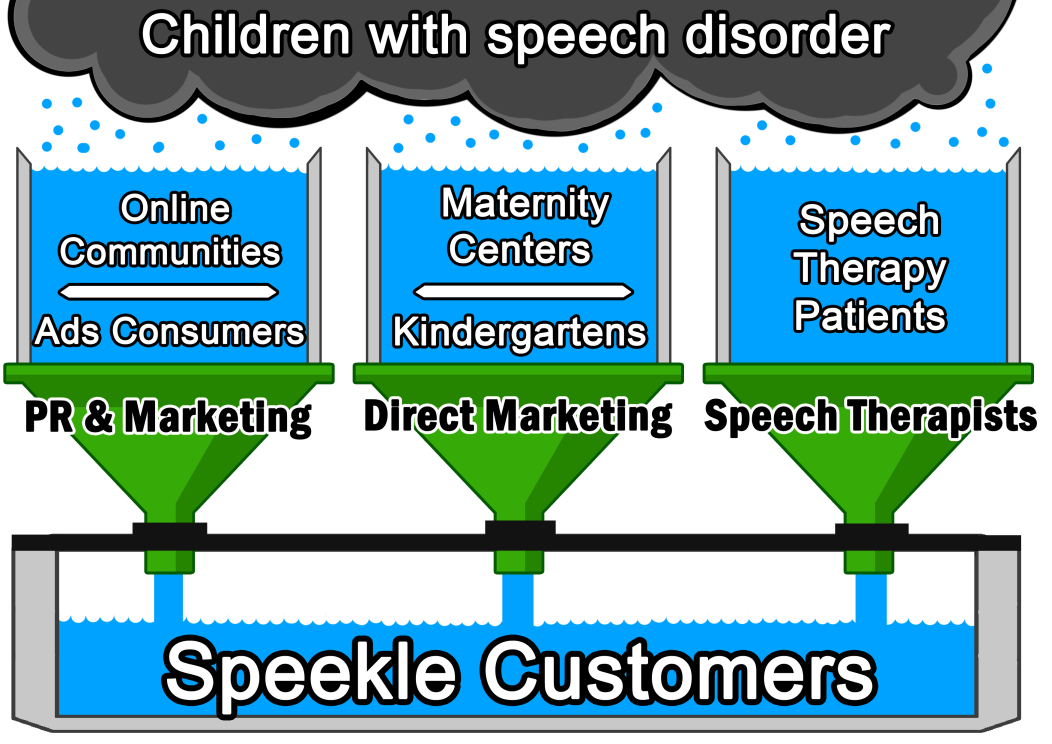 Business model
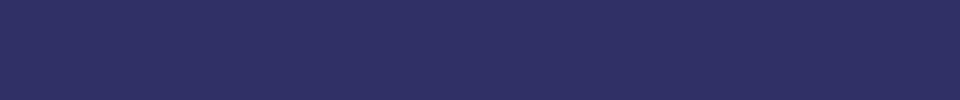 Average price for one just
one session is 18€
Price for TalkLand 35€
23000 Slovak children with speech disorders yearly
23000 x 35 € x 20% = 161000 €
International conference
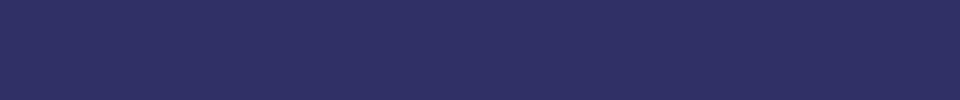 Sibilants are pronounced the same way
in many languages.
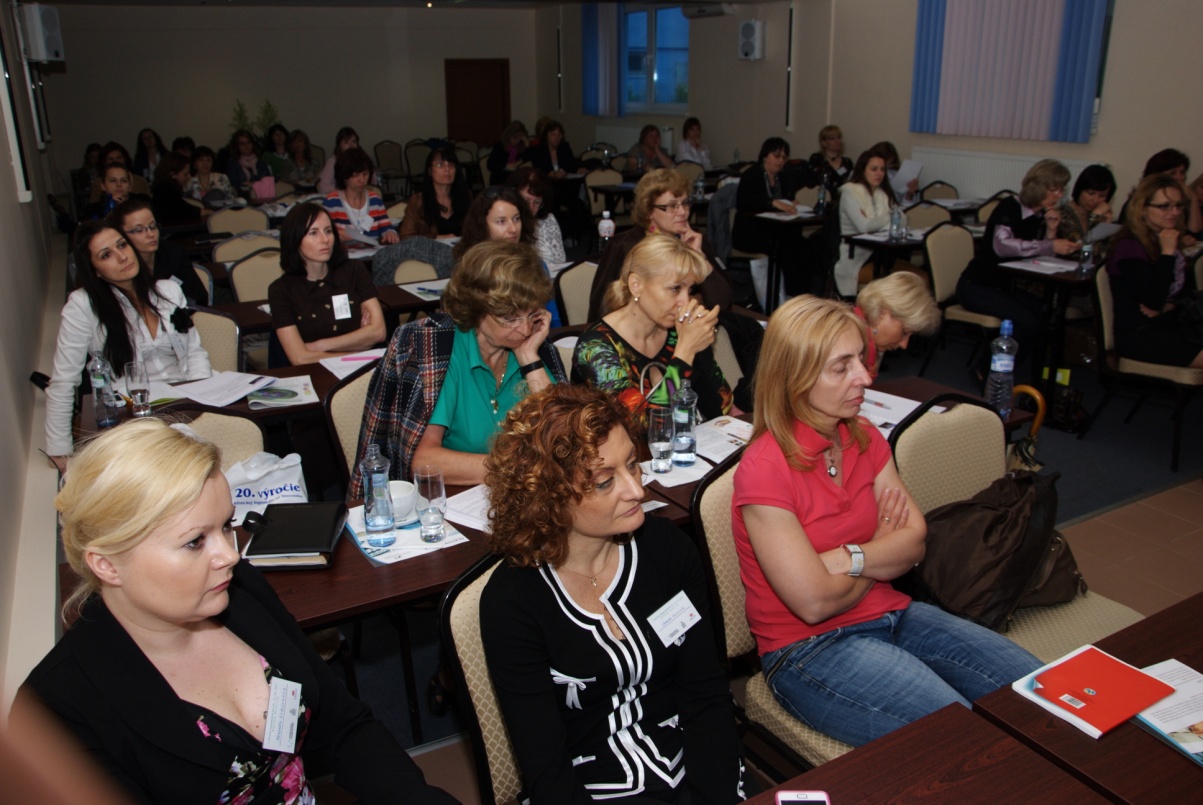 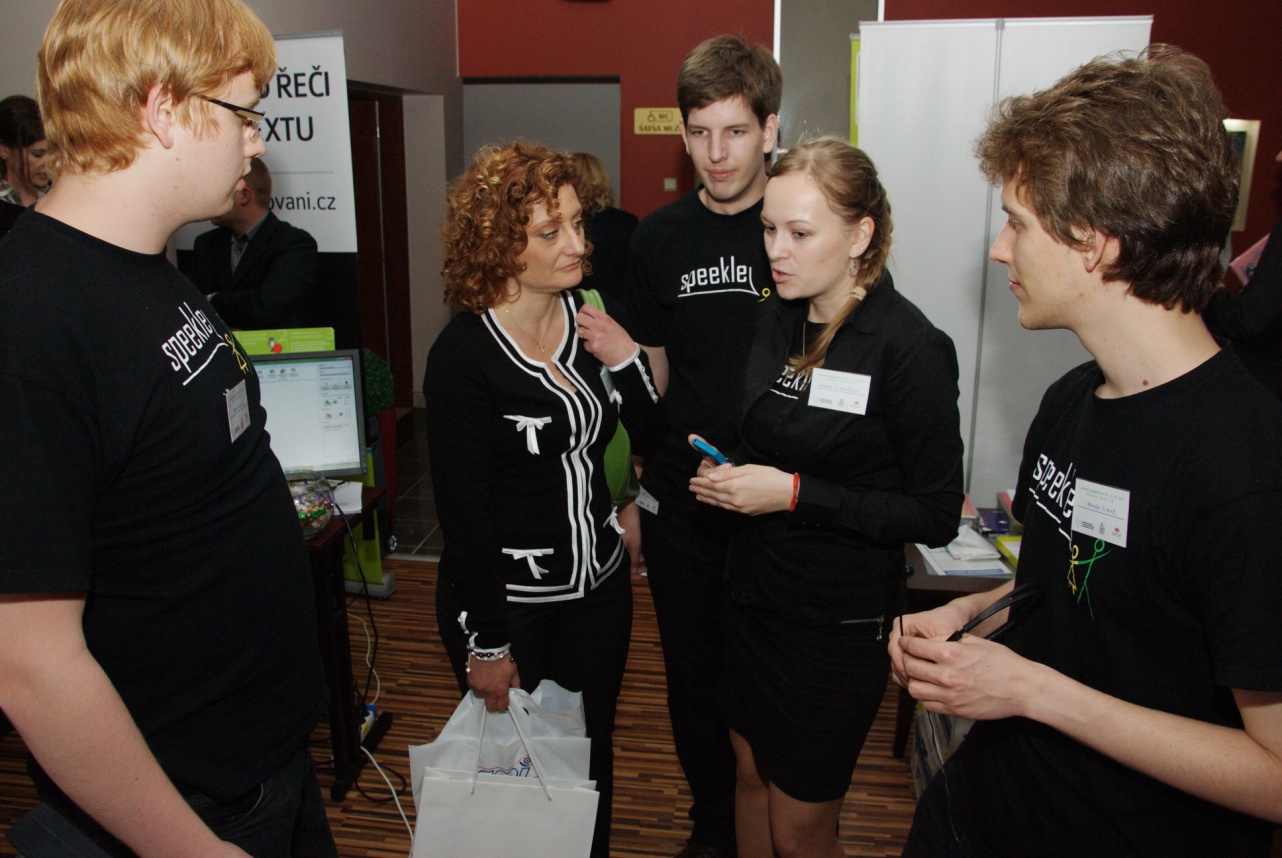 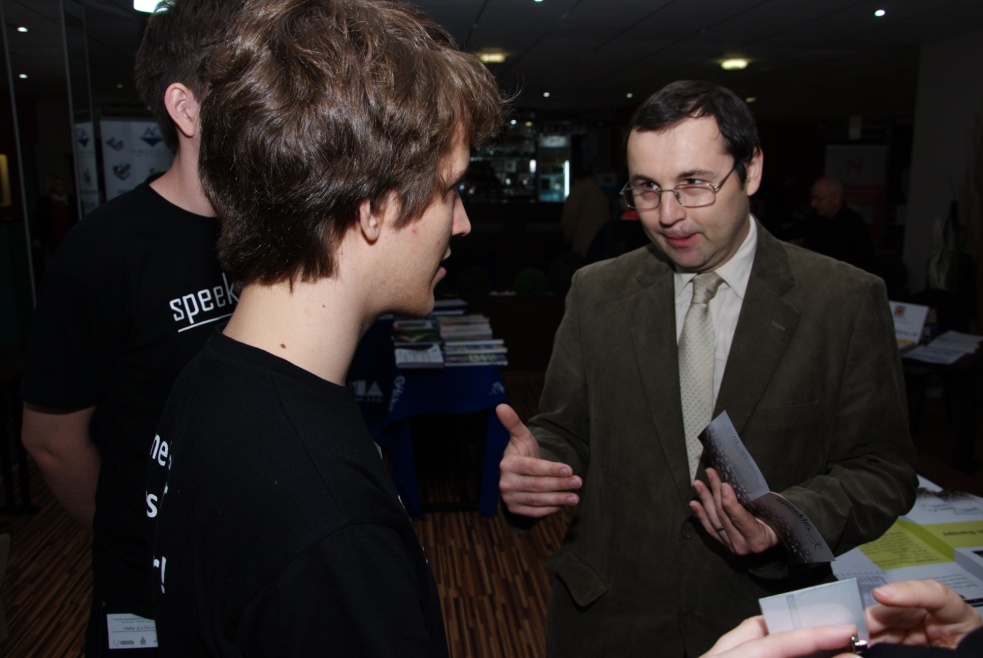 Road map
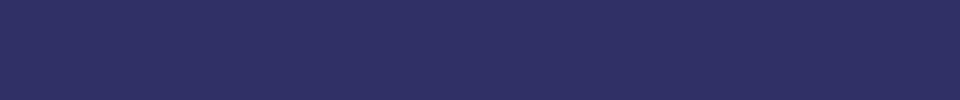 ICup worldwide finals
(9.7.2013)
Second testing (23.4.2013)
Third testing (12.6.2013)
ICup local finals (20.3.2013)
Fourth testing (9.2013)
First testing (15.2.2013)
iPad version
(first half of 2014)
32 users
56 sessions
Windows tablet
version (second half of 2014)
Full version release
(12.2013)
International conference
(2.6.2013)
Beta release (20.6.2013)
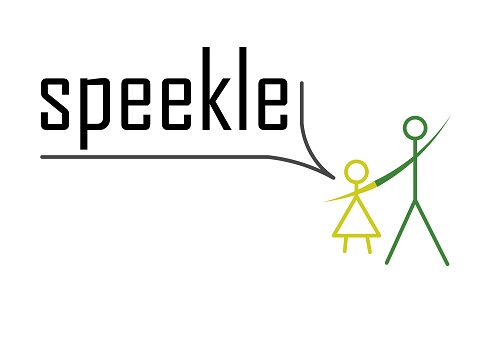 Special controls – tongue and phonemes 
Motivated speech exercises
Integrated into speech therapy
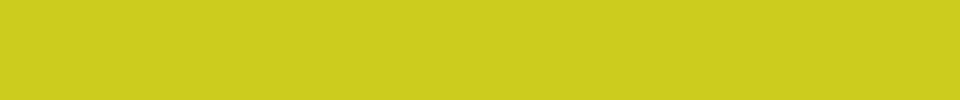 One letter does matter!
Spracovanie obrazu
Ondrej Galbavý
[Speaker Notes: Dobrý deň, moje meno je Ondrej Galbavý. V projekte som sa venoval spracovaniu obrazu z počítačovej kamery na účely oromotorických cvičení. Zameral som sa aj na zariadenie Kinect a nasadenie platformy do testovacej prevádzky.

15s]
Sledovanie jazyka kamerou
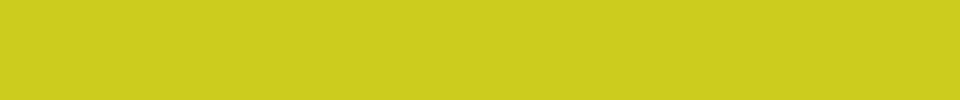 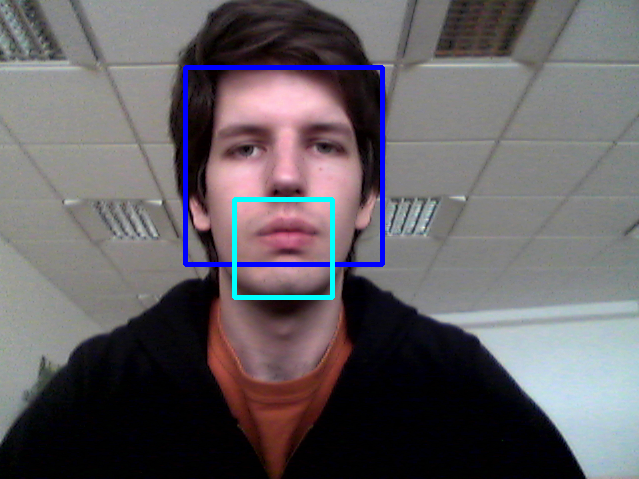 Lokalizácia tváre, oblasť úst
[Speaker Notes: Môj prístup k sledovaniu jazyka využíva bežnú počítačovú kameru. V obraze sa nájde tvár pomocou HAAR klasifikátora. Oblasť úst na ďalšie spracovanie je určená fixne vzhľadom na polohu tváre. Túto oblasť prevádza do farebného priestoru HSV, v ktorom je oddelená informácie o farbe od intenzity.]
Sledovanie jazyka kamerou
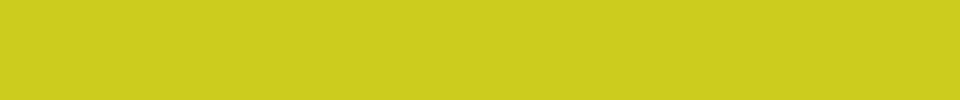 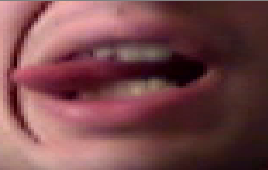 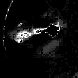 Farebný obraz
Spätná projekcia
[Speaker Notes: Následne používa metódu spätnej projekcie na segmentáciu oblasti pier a úst od zvyšku tváre na základe segmentačného histogramu. Ten je dvojdimenzionálny a opisuje úrovne odtieňu a sýtosti, ktoré zastupujú pery a ústa. Keď je jazyk vyplazený doľava, tak aj na výstupe spätnej projekcie vidieť, že prevažná časť svetlých bodov sa nachádza v ľavej časti.]
Sledovanie jazyka kamerou
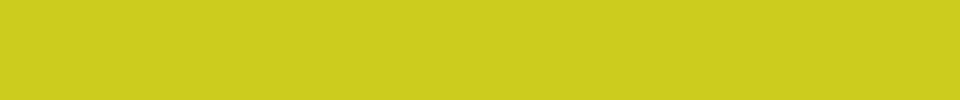 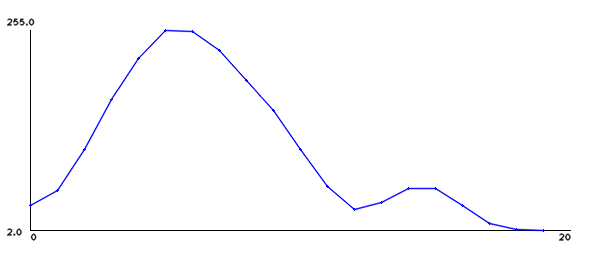 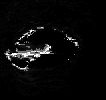 Spätná projekcia
Horizontálny histogram
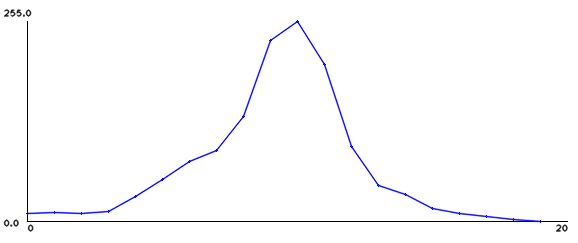 Vertikálny histogram
[Speaker Notes: Obdobne to je aj pri iných polohách a na základe tohto faktu sa vytvárajú dva histogramy – horizontálny a vertikálny. Tieto histogramy sa vyhladzujú pre redukovanie šumu a po ďalších korekciách sa z nich určuje poloha jazyka podľa polohy maxím.

Slabinou tohto zatiaľ experimentálneho prístupu je nedokonalá segmentácia, ktorá je závislá od osvetlenia – musí byť rovnomerné a segmentačný histogram je vytvorený pre určitý typ svetla. Táto časť by sa dala vylepšiť pomocou automatickej kalibrácie na základe farebných charakteristík obrazu alebo výberu najvhodnejšieho preddefinovaného histogramu.]
Kinect
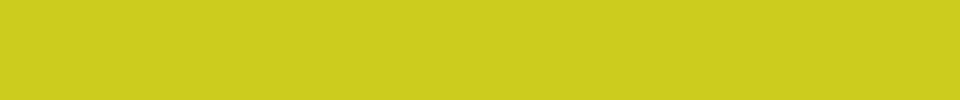 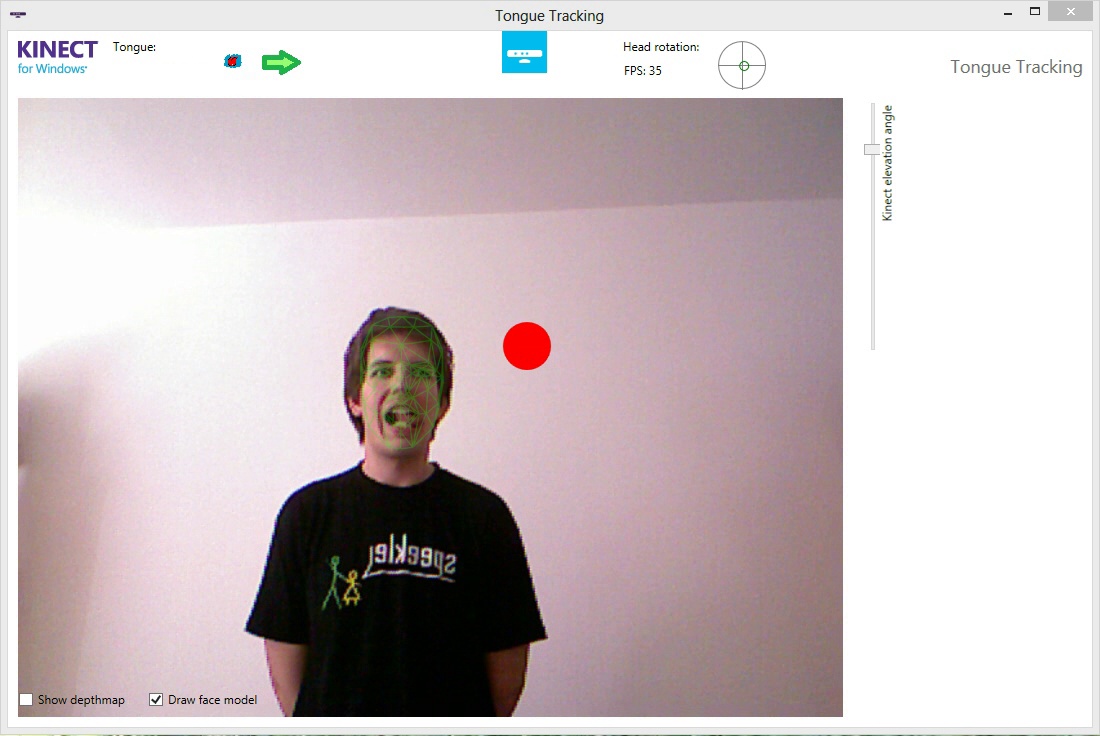 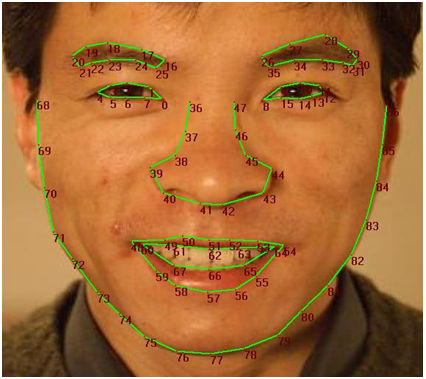 [Speaker Notes: V začiatkoch riešenia problematiky oromotorických cvičení som vytvoril aplikáciu na testovanie algoritmov spracovania dát zo zariadenia Microsoft Kinect. Používateľ pohybom jazyka ovláda guličku na obrazovke. Zariadenie Kinect je špeciálna kamera, ktorá okrem farebného obrazu poskytuje aj hĺbkovú mapu s milimetrovým rozlíšením.
[klik]
Aplikácie využíva Microsoft Face Tracking SDK, ktoré dokáže identifikovať polohu jednotlivých prvkov tváre. Medzi nimi sú aj ústa. Tieto polohy, farebný obraz a hĺbková mapa sú k dispozícii analyzátoru, ktorý vracia polohu jazyka.
[klik]
Na tomto grafe je vizualizácia výrezu hĺbkovej mapy v oblasti úst, pričom jazyk je vyplazený hore.

40s]
Nasadenie do testovacej prevádzky
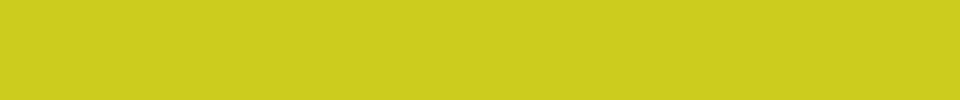 Online autorizácia spustenia
Automatické aktualizácie
Obfuskácia
Sledovanie spustení a inštalácií
[Speaker Notes: Platformu Speekle sme nasadili do testovacej prevádzky. Aby naša aplikácia nebola zneužívaná po ukončení testovacej prevádzky, TalkLand využíva internetovú autorizáciu spustenia. Tá je zabezpečená pomocou kryptografických podpisov. TalkLand je tiež schopný automatickej aktualizácie a všetky spustiteľné súbory sú obfuskované, čím sa skomplikuje prípadné reverzné inžinierstvo. Tiež cez internet sledujeme každé nainštalovanie a spustenie.

30s]
Analyzátor zvuku
a sledovanie jazyka
Autor práce: Miroslav Šimek
Sledovanie jazyka
Určenie polohy jazyka na základe vzájomnej
polohy lokálnych extrémov
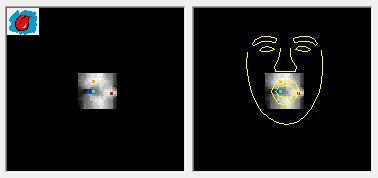 Analyzátor zvuku
rozoznávanie sykaviek (s, š, z, ž)


 frekvenčná analýza (pomocou rýchlej Fourierovej transformácie)
Analyzátor zvuku
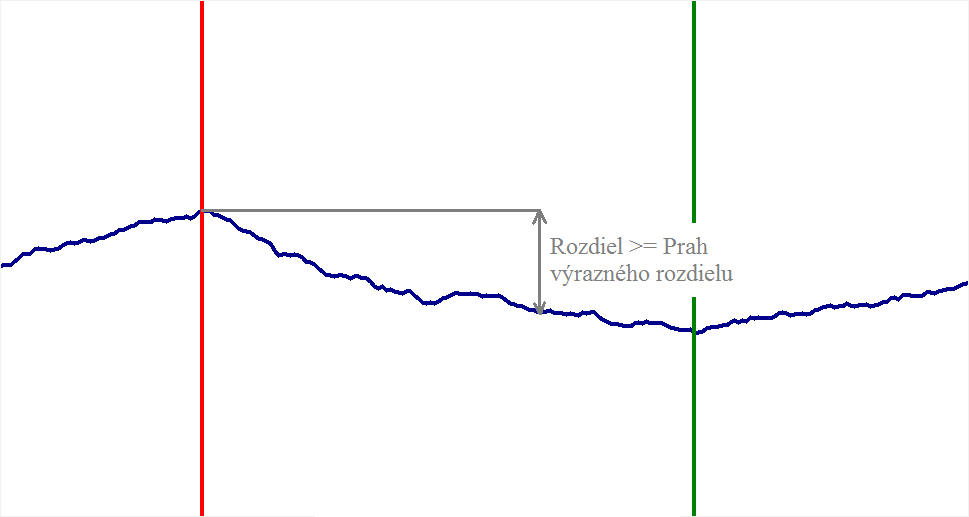 Analyzátor zvuku
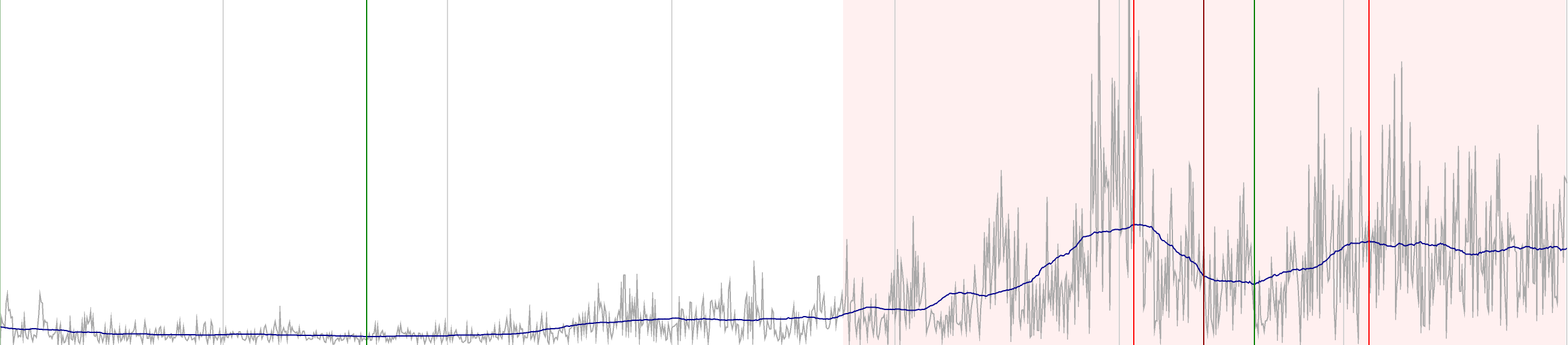 S
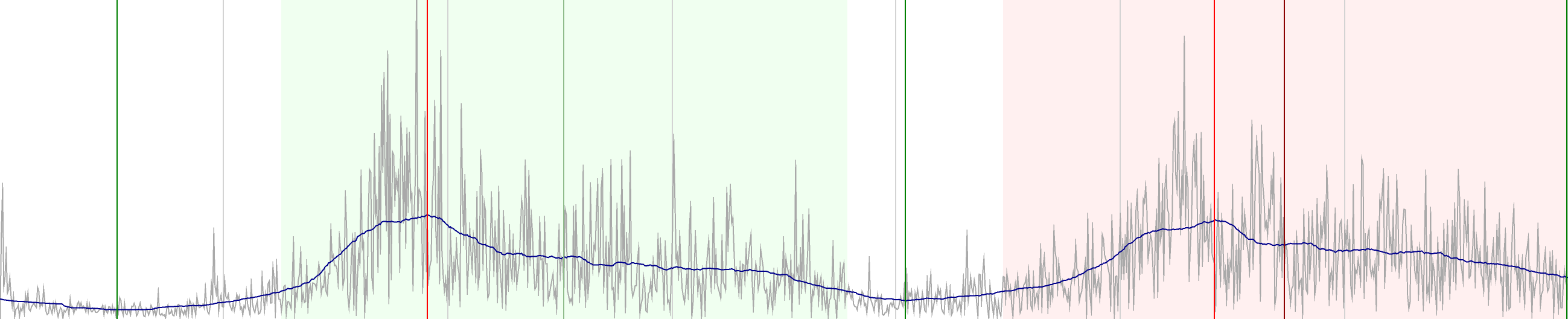 Š
Overenie
Počet ľudí: 12
Počet vzoriek: 56
Počet pozitívnych vzoriek: 44
Počet negatívnych vzoriek: 74
Výsledky overenia
S
Š
Pozitívne: 83%
Pozitívne: 98%
Negatívne: 2%
Negatívne: 19%
Z
Ž
Pozitívne: 63%
Pozitívne: 73%
Negatívne: 0%
Negatívne: 5%
Dizajn hier pre logopedickú platformu
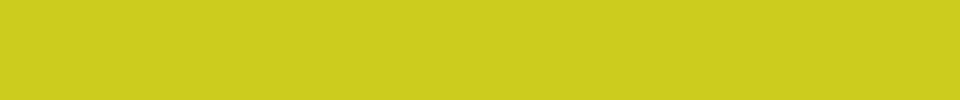 Peter Demčák
Cieľ: Motivácia logopedických cvičení deti v predškolskom veku
Typ cvičenia: Fixácia sykavky /s/ a /ʃ/
Hra Goldy
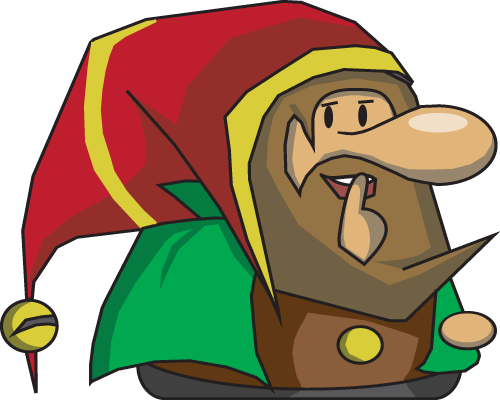 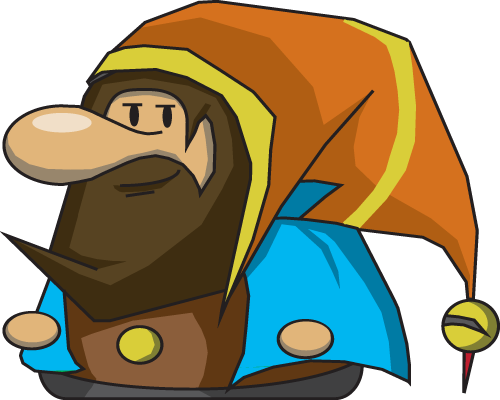 Goldy – Základné elementy
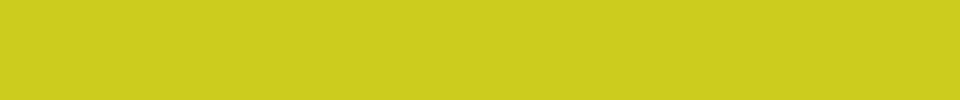 J. SCHELL, The Art of Game Design: A Book of Lenses:
4 základné elementy hier:
Technológie
Estetika
Príbeh
Mechanika
Goldy – Technológia
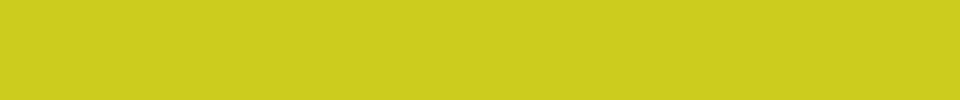 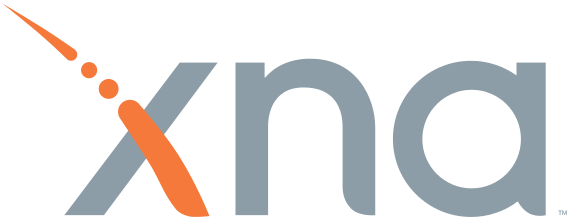 XNA Framework:
.NET
MS cross-platform
XBOX Live Indie Games

Update(GameTime gameTime)
Draw(GameTime gameTime)
Goldy - Mechanika
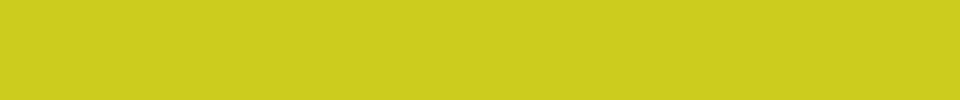 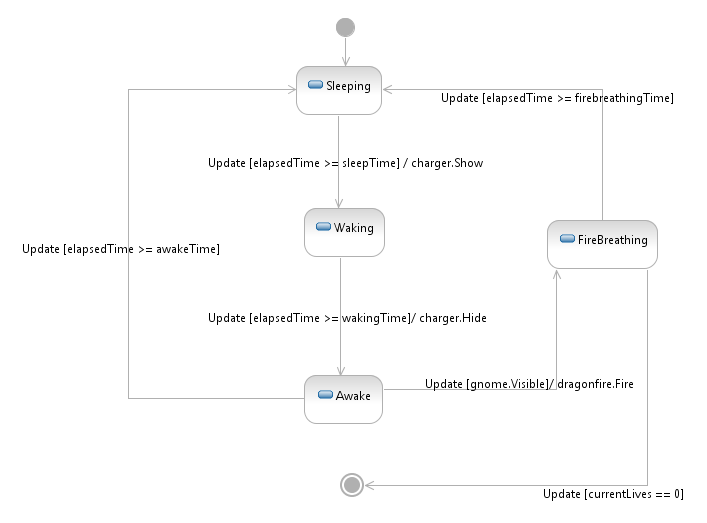 Stavový diagram modelu správania draka
Goldy - Estetika
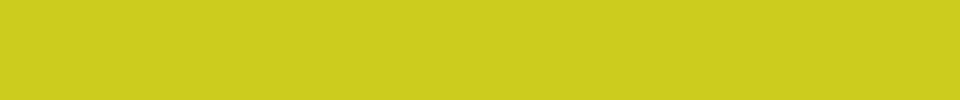 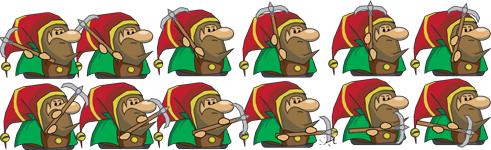 38 obrázkových súborov, 258 obrázkov
Testovanie na cieľovej skupine
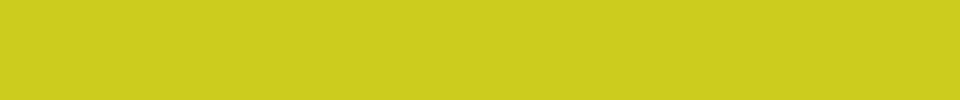 Testovanie v materskej škole ASOBI(15.2.2013)
Pozorovanie: Hra je domotivujúco netolerantná voči zanedbateľným chybám
Úprava hry: Zmena mechaniky schovávania sa pred drakom
Testovanie v materskej škole Bambi(12.6.2013)
Pozorovanie: Hráčske schopnosti detí sú diametrálne odlišné
Úprava: Zavedenie typov obtiažnosti
Server
Databáza
 Návrh a implementácia webových rozhraní
 Aplikačné programové rozhranie
Veronika Štrbáková
Databáza
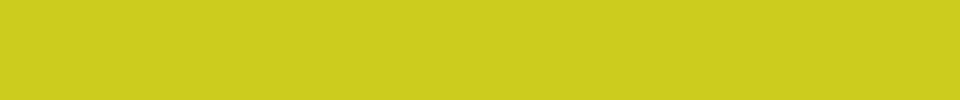 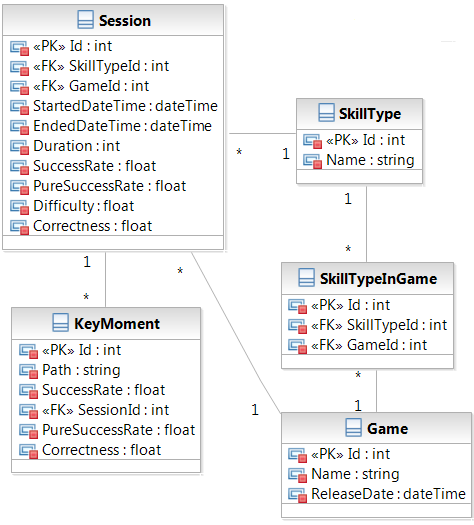 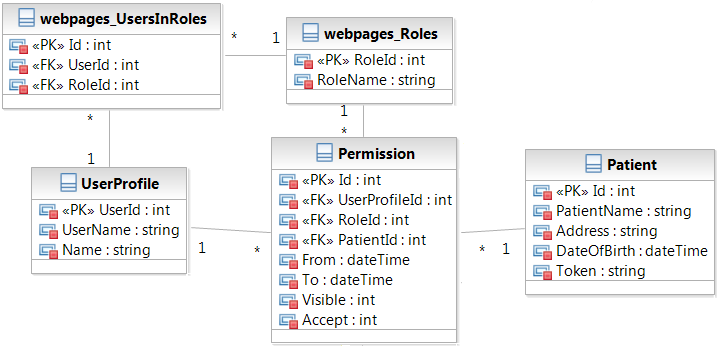 Návrh a implementácia webových rozhraní
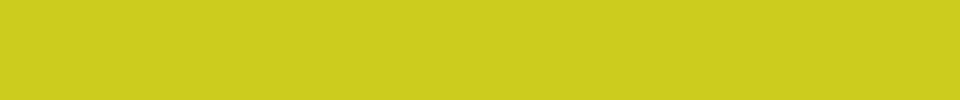 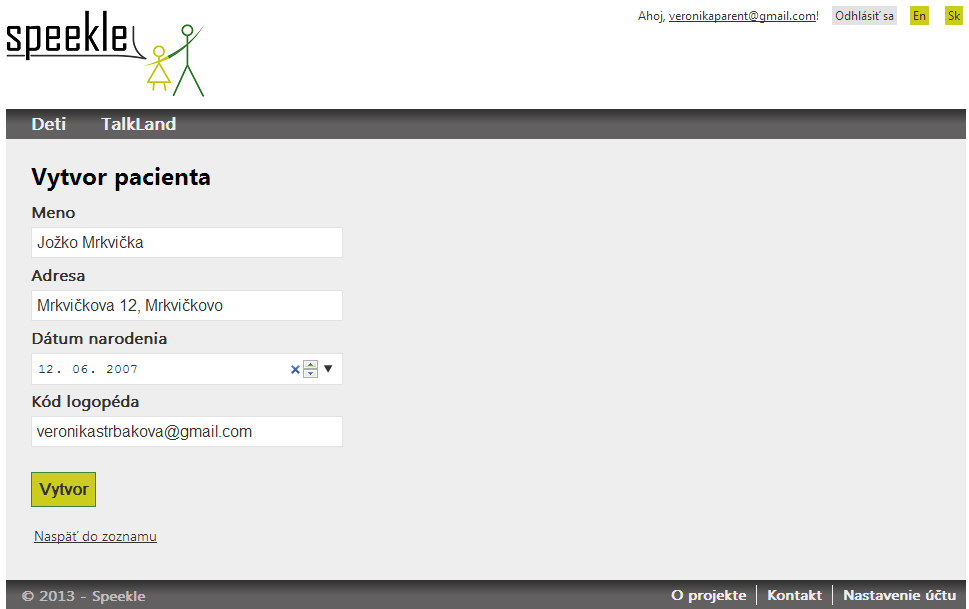 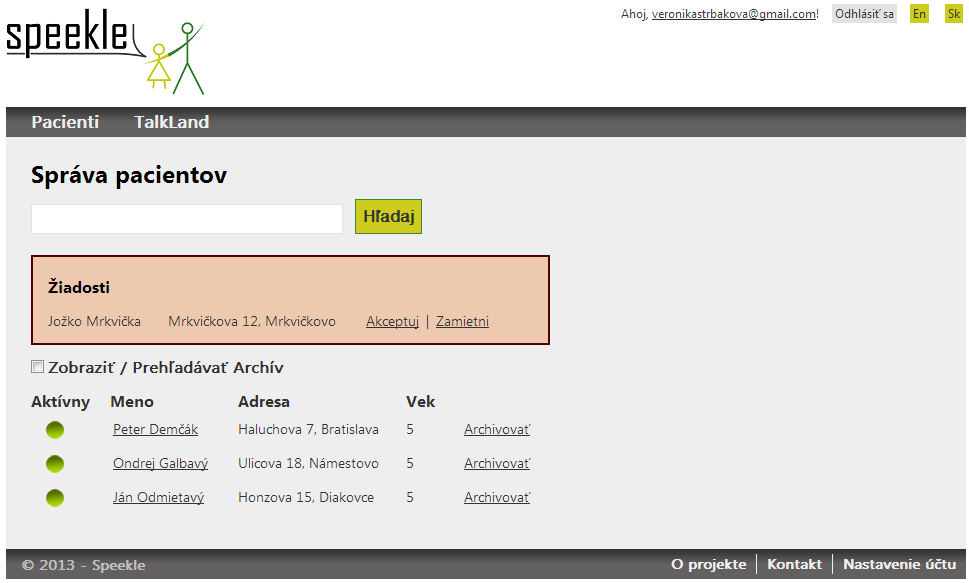 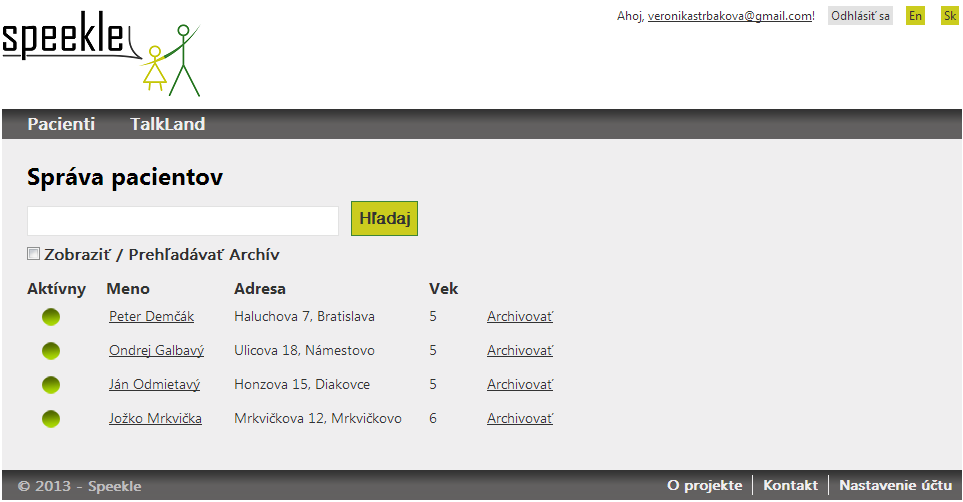 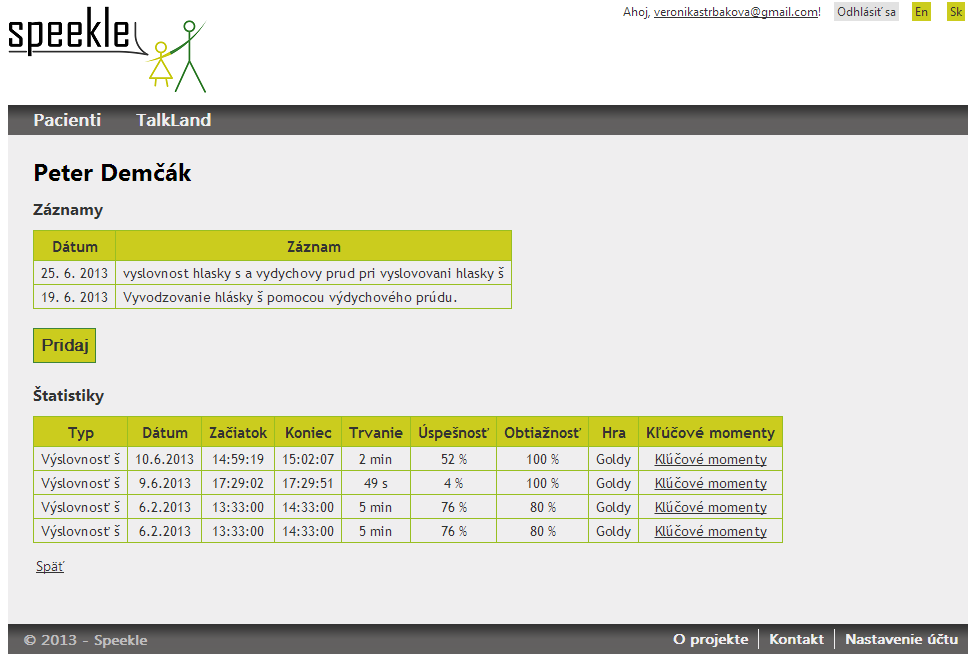 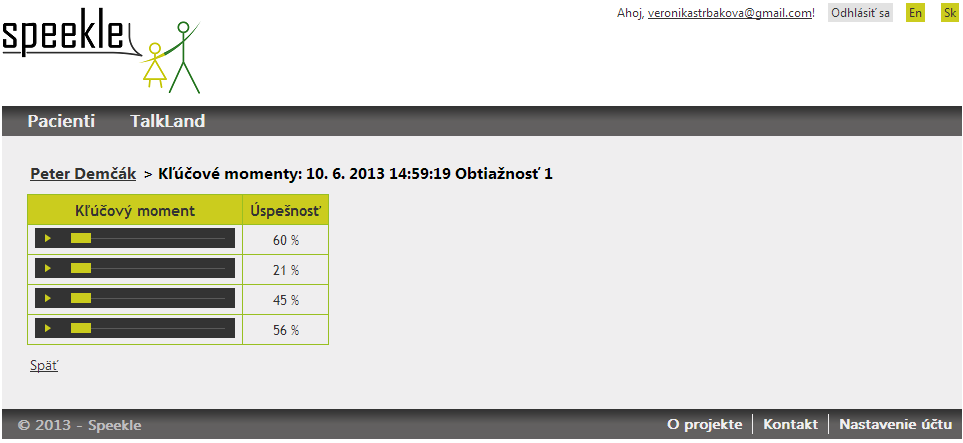 Aplikačné programové rozhranie
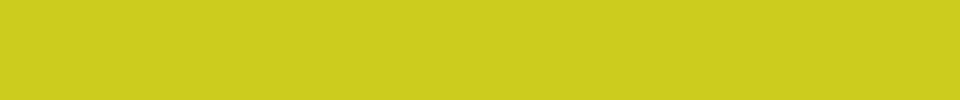 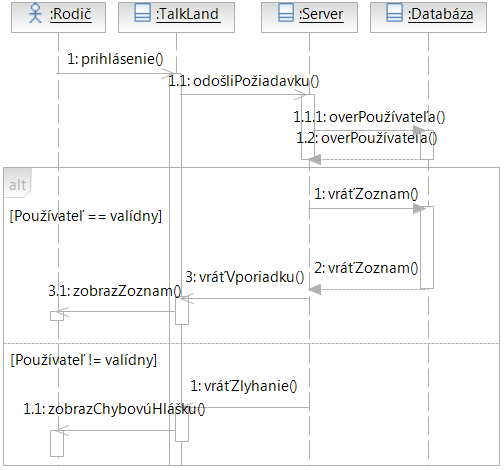 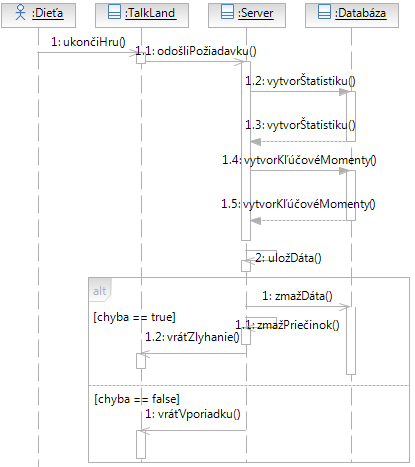